Ivana  jaramaz reskušić Retorika i pravna argumentacija
- povijesni aspekt
i. Pregled povijesnog razvoja retorike s težištem na logičkom (argumentativnom) sloju
1. Rođenje i sustavna izgradnja retorike u antičkoj Grčkoj
2. Recepcija retorike u Republikanskom Rimu i njen razvoj u doba
    Carstva
3. Grčka i latinska retorika u srednjem vijeku
4. Retorika i moderno roba
1. Rođenje i sustavna izgradnja retorike u antičkoj Grčkoj
Začeci razvoja retorike u Grčkoj, točnije u Magna Graecia - na Siciliji u prvoj polovini 5.st.pr.n.e., najuže povezani s obnovom demokracije (nakon pada Trazibulove tiranije, 465.g.pr.n.e.) te ponovnom uspostavom redovitih sudova (posebice povodom sporova o povratu konfiscirane imovine) 
retoričari Koraks /oko 467.g.pr.n.e./i  Tizija /oko 460-400.g.pr.n.e./u polisu Sirakuzi)
Koraks – ugledni političar i govornik, otvara prvu retorsku školu i sastavlja prvi udžbenik govorništva (rhetorike techne); premda nije sačuvan pouzdano je utvrđeno da u njemu iznosi prvu definiciju retorike kao umijeća uvjeravanja te prvi put govor raščlanjuje na pet osnovnih dijelova: uvod (eisodos), izlaganje problema (katastasis), dokazivanje (agones), dodatne napomene (parekbasis) i zaključak (epilogos); druga njegova zasluga je tzv. argument iz vjerojatnog (eikos) odnosno prosuđujući neku tezu Koraks ne vrednuje činjeničnost nego njezinu vjerojatnost: što je teza vjerojatnija, to je i prihvatljivija (npr. argumentom tjelesne slabosti brani nevinost slabog čovjeka optuženog za napad na snažnog)
Tizija – Koraksov učenik i sljedbenik, otvorio svoje škole u nekoliko gradova te utro put sofistima; premda mu dugujemo prvu razradu govorničkog umijeća (techne rhetorike) koja se može rabiti ponajvećma u sudskim sporovima i raspravama, njegovo podučavanje retorike svelo se na vještinu izvrtanja istine u vlastitu korist
daljnji razvoj retorike na atici
Dakle, Koraks i Tizija najprije su uočili predmet svojstven retorici – uvjeravanje, a zatim na vidjelo iznijeli i njezin nužni instrument  - vjerojatnost. Stoga se taj prvi stadij u razvoju grčke retorike može nazvati „tehnička retorika”, a time se nedvojbeno pokazuje njezin praktični karakter te impostira razlika u  odnosu na kasniju „sofističku” retoriku 
- prenošenje sicilijanske govorničke vještine na Atiku u drugoj polovini 5.st.pr.n.e. - tradicionalna, konceptualna i tehnička retorika u sofističkom okružju: Gorgija /oko 485-380.g.pr.n.e./ i Protagora /oko 480-410.g.pr.n.e./
- Gorgija iz Leontina – u Ateni 431.g.pr.n.e. otvara školu retorike u kojoj ponajprije poučava dvije vrste govora: sudski i filozofski; pritom polazi od asimetričnog poimanja uvjeravanja (peitho) kao temeljnog elementa retorike a prema kojemu govornikova aktivnost govora odgovara pasivnosti slušateljstva (v. deklamaciju Pohvala Heleni); polazeći od društveno promišljenog uvjeravanja, prvi je počeo obraćati pažnju ne samo na logičke nego i na estetske aspekte govora te često koristi metafore (kao i sinonime, kratke i  jasne rečenice izgovorene u jednom dahu i s unutrašnjom ritmikom, te govor s neposrednim pristupom temi odnosno bez klasičnog uvoda), a primjenu antiteze (suprotstavljanje dviju ideja) drži retoričkom figurom posebno pogodnom za afirmaciju retorike kao govorničkog umijeća uvjeravanja, pri čemu važnim tehničkim elementom ističe kairos –  povoljni trenutak odnosno vitalnu točku koja je sprega govornikovih ciljeva s vremenom, prostorom i okolnostima slušateljstva u procesu kojemu je cilj stvaranje prikladnog govora odnosno skladne kombinacije izraza i teme, forme i sadržaja
-Protagora iz Abdere – jedan od nastarijih i najutjecajnijih filozofa-sofista kod kojih je retorika (putem tri elementa poduke – teorija, praktične vježbe i proučavanje tuđih govora) imala centralnu ulogu u konceptu sustavnog i cjelovitog obrazovanja (uz filozofiju, matematiku i fizičke vještine); oslanjajući se, međutim, na tehniku dvojnih govora (dissoi logoi) odnosno antilolgije prema kojoj je o bilo kojoj temi uvijek moguće razraditi dva oprečna govora suprotstavljanjem oprečnih argumenata a da se pritom sporno pitanje ne rješava pozivanjem na kriterij istine, Protagori (koji za razliku od Gorgije odnos između govornika i slušateljstva drži simetričnim) govorničko umijeće nije cilj po sebi nego uvijek sredstvo koje može voditi do pobjede u sudskoj i političkoj raspravi (v. fragmente njegova djela Vještina prepiranja, zbirke oglednih govora pro i contra)
S obzirom na centralnu ulogu i način sofističkog podučavanja (uvelike određenog postizanjem uspjeha u sudskom sporu uz primjenu skraćenih silogizama /entimema/te primjenom metoda logičkih pogrešaka u induktivnom ili deduktivnom zaključivanju radi ishođenja pogrešnih ali željenih zaključaka) retorike u onovremenom obrazovnom sustavu kao i na shvaćanje sofista da govorništvo nije umjetnost nego obična vještina okrenuta praktičnim ciljevima (kako sudskim tako i političkim), retorika je u tom stadiju razvoja bila doista izumom sofista: duguje im, naime, misao da je uspješnost prije svega odnosno da je istina uvijek tek dogovor između sugovornika i to kako konačni dogovor koji proizlazi iz rasprave tako i početni dogovor bez kojega rasprava ne bi ni bila moguća
Rađanje novog pravca u retorici: istina kao glavni cilj i ideal
Platon - glasoviti atenski filozof i Sokratov učenik, krajnje kritički se odnosi prema dotadašnjem određenju retorike, a posebice prema sofističkoj (erističkoj) govorničkoj praksi i teoriji (u dijalozima Sofist, Protagora, Gorgija i Fedar, a naposljetku i u Teetetu i Filebu), te pokušava zasnovati novu retoriku kao znanost istinitog govorenja
optužujući sofiste da su pridonijeli propast Atene, Platon i retorici pristupa filozofski nudeći dvojno rješenje koje jasno razlikuje stvari i biti, osjetilno i razumom dokučivo, mišljenje i spoznaju te tako počinje oblikovati novo poimanje retorike.
u dijalogu Protagora Platon nastoji definirati sofista ali, polazeći od tvrdnje da u sofističkoj praksi ne uočava nikakvu vezu sa znanjem, on u sofističkom uvjeravanju vidi tek postupak „pogodan za uvjeravanje neznalica da ono što ne znamo znamo bolje od znalca” (456d)
Platon (428/7-348/7g.pr.n.e.) i Izokrat (436-338.g.pr.n.e.)
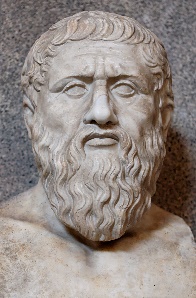 u dijalogu Gorgija ide korak dalje te retorici odriče ne samo status znanosti (episteme) nego i umijeća (techne), definirajući je kao praktičnu vještinu potpuno određenu i usmjeravanu iskustvom (465a), pri čemu uvodi dijalektiku (shvaćenu kao umijeće raspravljanja u kojemu forma sudjeluje jednako koliko i sadržaj) kao nijansu razlike između retorike i sofistike pod čijim utjecajem predmet govora postaje važniji te se retorika nadovezuje na upravljanje sudstva i vlade ali se još uvijek oslanja na laskanje odnosno kolakeju „nimalo ne mareći za dobro, neprekidno mameći ljudsku glupost užitkom i hvatajući nas tkao vješto u svoje zamke da na kraju prolazi koa najvrednije umijeće” (464e).
Platonovu pokušaju zasnivanja nove retorike kao znanosti (podređene filozofiji) istinitog govorenja odnosno episteme, novu nijansu daje podjela retorike na pravu odnosno dijalektičku (koja de facto poznaje ono što pokazuje) i lažnu odnosno sofističku (koja pokazuje znanje koje ne posjeduje) iznesena u dijalogu Fedar (259e-260c): naime, primjenom tog jedinstvenog kriterija autentičnosti Platon smatra da retorika gubi svaku mogućnost samostalnosti te da se kreće između sofističkog poretka učinkovitosti i dijalektičkog poretka utemeljenosti koji ju, međutim, može (dvostrukim postupkom indukcije i diobe, analize i sinteze) uputiti na valjanu metodu (276-277).
Premda Platon retoriku, zbog njezine sofističke zloupotrebe, drži vještinom varanja ili zavođenja te štetnom djelatnošću samo kao nekom vrstom iskustva (ne i znanja koje transcendira zajednicu,  poput filofozije), on smatra da može postojati i dobra, lijepa retorika koja će biti prava vještina (kao psihagogija – „vještina vođenja duše riječima, i to ka vrlinama, pravednom i istini”  Fedar, 261a) i umjetnost, ali samo ako se zasniva na istini s ciljem da uvjeri slušateljstvo u ono što je pravedno i moralno, služeći se pritom logikom i racionalnim argumentima. 
Tako je Platon u retoriku uveo etičku komponentu kako zahtijevajući zadovoljenje etičkih i moralnih svojstava (poštenje, iskrenost, hrabrost, opće obrazovanje) u osobi govornika (ethos) tako i zahtijevajući etičku zasnovanost samog govora odnosno podređujući retoriku otkrivanju ili pronalaženju istine, pri čemu je polazeći od Sokratove majeutičke  metode (dijalogom odnosno pitanjima i odgovorima doći do istine) snažno afirmirao retoričko pitanje.
Rađanje retorike kao discipline
Izokrat – Atenjanin, sjajni učitelj elokvencije i najveći grčki pedagog 4.st. koji je, u sjeni utjecaja Platonovih ideja, ne samo osnovao jednu od najvažnijih škola (za građane i državnike) u grčkoj antici, već nastojao izbrisati platonovski gorespomenuti dualizam poistovjećujući retoriku – koju shvaća kao sintezu uvjeravanja i življenja u zajednici – s filozofijom radi dosezanja mudrosti (phronesis) koje se prije svega oslanja na tankoćutni (a ne Platonov geometrijski) duh. Prigovarajući sofistima (v. govor Protiv sofista) da svode retoriku na formalnu vježbu, a da pritom podcjenjuju političke posljedice svoga učenja, Izokrat smatra da se retorika ne može odvajati od prudencijalne etike te da ona mora svoju učinkovitost (proizašlu iz sofistički ispravne primjene neke tehnike) podrediti kreativnosti logos-a odnosno osmišljavanju uvjerljiva odnosno prikladna govora (prilagođavanjem riječi temi i okolnostima) radi stvaranja civilizacijskih, kulturnih i ljudskih obrazaca proizvodnje govorničkih obrazaca.
Aristotel (384-322.g.pr.n.e.) – konsolidacija retorike
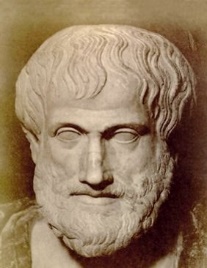 Aristotelova težnja spajanja sofističke rafiniranosti s Platonovim naglaskom na retorici u službi istine (tzv. filozofska retorika) proizašla je iz priznavanja činjenice da je bitak (kao jedan od deset kategorija pomoću kojih čovjek promišlja sebe i svijet) mnogostruk, čime se aktualiziraju pluralnost u percepciji smisla i kontingentnost događaja te otvaraju vrata retorici
Aristotelov sistemski (ali teorijski, a ne udžbenički) spis Retorika (oko 330.g.pr.n.e.)- kao pokušaj utemeljenja retorike kao posebnog umijeća (techne, za razliku od Platonove episteme), srodnog dijalektici - sastoji se od tri knjige koje se, u glavnim crtama, bave retoričkim silogizmima (I knj.), osjećajima (II knj.) te stilom (III knj.), a pritom posebno mjesto zauzima tumačenje pojma techne
I. knjiga  - posvećujući Retoriku govorničkom umijeću, Aristotelovo polazište je pojašnjavanje odnosa između retorike i dijalektike: 
1) premda se obje tiču „onoga čija je spoznaja donekle zajednička svim ljudima, a što ne pripada određenoj znanosti” (I, 1354a 2-5) a što vodi do njihove dostupnosti i odsutnosti znanstvene specijalnosti, Aristotel naglašava različitost njihovih postupaka odnosno primjena zajedničkog fonda toposa (tj. općih mjesta koja funkcioniraju kao općeniti argumentacijski okviri koje mogu pokrenuti sve tri vrste govora – politički, sudski, epideiktički) te zaključuje da se dijalektička argumentacija temelji na epihiremu i indukciji, a retorička na entimemu i primjeru; 
2) premda se kod obje polazi od premisa za koje je dovoljno da su vjerojatne, retorička se djelatnost
-.
razvija oko uvjeravanja koje određuje kako iznošenje dokaza tako i postizanje ciljeva (… sposobnost teorijskog iznalaženja uvjerljivog u svakome danom slučaju”, I, 1355b 25-22), a dijalektika s ulogom utvrđivanja filozofskih načela počiva na argumentacijskom umijeću koje teži univerzalnom; 
3) osim toga, obje imaju univerzalnu primjenu, jednako uspješno mogu zastupati neku tezu i njezinu suprotnost (ne pretvarajući ih, poput eristike, u ekvivalente), služe se sličnim tehnikama, uspijevaju uspostaviti razlike između istinitog i prividnog, a razvijaju i slične argumentacijske postupke te dijele istu težnju za pobjedom.
Najveća novost Aristotelove Retorike, izražena dijelom u prvoj a dijelom u drugoj knjizi, leži u sustavnosti kojom uključuje:
A) sva tri temeljna govornička elementa kao središnja os retorike: 
1. tko govori? drugim riječima - etos – pozivanje na određene vrijednosti, s posebnim naglaskom na karakteru govornika 
2. koji se argument iznosi? drugim riječima – logos – dokazivanje putem razuma, posebice uz uporabu entimema
3. kome se obraća? drugim riječima – patos – izazivanje određenih osjećaja kod slušateljstva, što govor čini uvjerljivijim
Pritom iz Aristotelove Retorike proizlazi komplementarnost navedenih elemenata (niti se daje prednost etosu-u poput sofista, niti patos-u na koji je Platon nastojao svesti retoriku): naime, uspjeh svake argumentacije uvijek ovisi o načinu na koji neki govor (logos) vodi računa o raspoloženju i obilježjima slušateljstva (patos) i uspijeva se s njima isprepletati, imajući u vidu i način na koji govornik otkriva ii ističe relevantne crte svojega karaktera (etos).
B) diferencijaciju triju govorničkih vrsta:
1. genos symbouletikon - skupštinsko odnosno političko (savjetodavno) govorništvo čija je zadaća poticanje na korisno odnosno odvraćanje (u interesu svih građana) od štetnog
2. genos dikaikon - sudsko kojemu je predmet optužba za nepravedno djelo odnosno obrana od takve optužbe 
3. genos epideiktikon – epideiktičko cilj kojega je pohvala (moralno) lijepog odnosno kuđenje (moralno) ružnog
C) trodiobu retoričkih sredstava uvjeravanja odnosno argumentacijskih postupaka kao nositelja više kategorije - tehničkih ili unutrašnjih dokaza oslonjenih prvenstveno na logiku (za razliku od niže kategorije - atehničkih ili vanjskih dokaza etičko-psihološke prirode /zakoni, svjedoci, ugovori tj. isprave, izjave dane pod torturom, zakletva/, v. pogl. 15 prve knjige; detaljnije, dalje) 
1. politički govor pribjegava primjeru (historijskom ili izmišljenom /bilo kao usporedba sa životno lako zamislivim slučajevima, npr. parabola/ bilo kao čista fikcija npr. basna/) odnosno retoričkoj indukciji - polazi se od pojedinačne činjenice koja se zatim nastoji poopćiti 
2. sudski govor entimemu (skraćeni silogizam kojemu su premise vjerojatno /eikos/ i znakovi /semeion/; kojega su podvrste stvarni i prividni, pri čemu stvarni mogu biti dokazujući /za retoriku prihvatljiviji/ ili pobijajući) 
3. epideiktički pribjegava amplifikaciji (proširenje, posebno dodavanjem riječi ili iskaza radi objašnjenja, a u retorici se rabi u konstituiranju figura kada se neko obilježje nastoji proširiti na ukupnost izrečenog)
D) distinkciju između općih i posebnih tehničkih dokaza ili mjesta (topoi):
- opća mjesta odnosno sredstva uvjeravanja – posvećuje im čitavu drugu knjigu; razvrstava ih u sredstva uvjeravanja etičke (govori o tri najvažnije karakterne osobine govornika: razboritost, čestitost i blagonaklonost), psihološke (govori o prirodi različitih osjeća, o uvjetima pod kojima se mogu pobuditi ili ublažiti te iznosi sustavnu obradu uobičajenih emocionalnih reakcija pojedinih grupa slušatelja) i čisto logičke prirode (moguće/nemoguće, prošlo/buduće, veće/manje, dodajući im još tridesetak novih /v. pogl.23/), a potom navedena mjesta odnosno sredstva gradira s obzirom na njihovu prikladnost svakoj od vrsta govorništva   
„Općim mjestima nazivam ona koja se odnose na pravo, fiziku, politiku i mnoge druge znanosti koje se razlikuju po vrsti, kao što je na primjer, mjesto većeg i manjeg, jer se iz njega može izvesti silogizam ili entimem koji se /podjednako/ odnosi na pravo, fiziku ili neku drugu znanost, unatoč tome što se one međusobno razlikuju po vrsti” (I, 1358a 10-2).
- posebna mjesta odnosno sredstva uvjeravanja - obrađuje redom po vrstama govorništva (dajući prednost skupštinskom i sudskom a minorizirajući epideiktičko govorništvo) glede kojih precizira predmet i cilj (pogl. 4-14 prve knj.) 
„Posebni mjestima nazivam ona iz kojih se izvode propozicije svojstvene za svaku vrstu i rod predmeta. Takve su na primjer, propozicije iz Fizike iz kojih se o etici ne može izvesti ni entimem ni silogizam, dok u oblasti etike ima premisa iz koijh se o fizici ne može izvesti ni entimem ni silogizam” (I, 1358a 10-21)”. 
Stoga se retorika u aristotelovskom poimanju ne pojavljuje kao tehnika logičke argumentacije i apodiktičkog razmatranja, nego kao tehnika vjerojatne argumentacije koja se uobličuje retoričkim silogizmima tj. entimemima. Drugim riječima, Aristotel drži da se retorika bavi proučavanjem argumenata koji se u međuljudskoj komunikaciji suprotstavljaju već prema situacijama i ciljevima, a da je govorničko umijeće vještina argumentirati ne samo u smislu korisnog nego i valjanog te pravednog.
II. knjiga – premda je posvećena općim mjestima odnosno sredstvima uvjeravanja (v. gore) prevladavajući dio odnosi se na određenje pojma i uloge osjećaja u demonstrativnoj retorici entimema  
„Osjećanja su uzbuđenja duše pod čijim utjecajem ljudi mijenjaju mišljenje u pogledu odluke, a popraćena su čuvstvom nezadovoljstva i zadovoljstva, kao što su srdžba, sažaljenje, strah i njima slična, kao i suprotna čuvstva” (II, 1378a 19-22).
- nabrojeno je 14 osjećaja - ljutnja, blagost, ljubav, mržnja, strah, stid, bestidnost, dobročinstvo, sažaljenje, pravedna ljutnja, zavist i plemenito nadmetanje - koji su sastavni dijelovi argumentacijskih premisa i moraju se sagledavati u svjetlu činjenice da se neka radnja trpi s gledišta koje ne vrednuje otkrivanje subjektivnosti već intersubjektivnu dinamiku  
- uloga navedenih osjećaja očituje se u proširenju entimema specifičnom, emotivnom sastavnicom što objašnjava persuazivnu učinkovitost načelno neosobnih dokaza, pri čemu treba reći da osjećaje pobuđuje logos ali i da oni utječu na njega.
III. knjiga – bavi se dvjema disparatnim temama: 
- prva tema odnosi se na stil odnosno lexis (koji je retorička tradicija nazvala elokucija) ali i na obilježja hypocrisis-a (govorna izvedba); premda stil ne pripada usko retoričkoj sferi, učenje o elokuciji kao posebnom dijelu retorike prvi je put upravo u Aristotelovoj Retorici poprimilo sustavni, doktrinarni karakter, a pritom su govorno izražavanje i stil promatrani kao sredstva uvjeravanja; jasnoći je pridan rang najvažnije stilske vrline kojoj su podređene sve ostale (npr. ispravnost, prikladnost, kratkoća i ukrašavanje), a dane su i naznake o različitim vrstama stila (temeljem kojih će kasnije Teofrast razlikovati jednostavni, srednji odnosno mješoviti i uzvišeni stil, v. dalje) s naglaskom na metafori kao stilskoj figuri koja najviše pridonosi ne samo jasnoći govora nego i razumijevanju onoga što je zagonetno (III, 1405a-b)  
- druga tema odnosi se na redoslijed izlaganja (dispositio) odnosno na dijelove govora i s njima povezane zahtjeve taxis-a (raspoređivanjem argumenata koji iznutra uređuju govor); premda je početno predlagao dvodijelnu strukturu govora (izlaganje predmeta na koji se govor odnosi /prothesis/ i dokazivanje sredstvima uvjeravanja odgovarajućim tom predmetu), Aristotel praktički prihvaća višedijelnu, točnije rečeno četverodijelnu diobu govora: uvod (prooimion), činjenično izlaganje (prothesis), dokazivanje (pistis) te završetak (epilogos) kojemu pripisuje četiri jasno postavljena cilja: „prvo, govornik se mora pobrinuti da slušaoci prema njemu budu dobro, a prema protivniku loše raspoloženi; drugo, da preuveličava ili umanjuje važnost djela; treće, da pobudi osjećaje slušatelja; i četvrto, da rekapitulira /sadržaj govora/” (III, 1419b 11-14)
Aristotelovo Određenje mjesta i uloge tzv. atehničkih dokaza
Premda Aristotel u Retorici stožerno mjesto pridaje logičkim (dijalektičkim) sredstvima uvjeravanja (uz kompromisno uvrštavanje sredstava psihološke i etičko-psihološke prirode) među retoričkim, tzv. tehničkim dokazima,  poznaje i atehničke ili vanjske dokaze tj. one koji se nalaze izvan predmeta te ih govornik (i bez retoričkog umijeća) ne treba pronalaziti već samo uzeti kao otprije postojeće.
Među atehničke dokaze Aristotel (u završnom 15. poglavlju prve knj.) sljedećim redom uvrštava: zakone, svjedoke („stare” /npr. pjesnike, tumače proročanstava, poslovice/ i „nove” koje potom dijeli na one koji se ne izlažu opasnosti gonjenja u slučaju lažnog svjedočenja /npr. poznati ljudi koji su o nekoj spornoj stvari bili donijeli odluku/ od onih koji se izlažu toj opasnosti), ugovore/isprave, iskaze iznuđene torturom i zakletvu; pritom bi se moglo zaključiti da jedino „nove” svjedoke promatra kao dokaze u atehničkom, uskom i strogo pravnom značenju, a sve ostale kao tehničke dokaze odnosno opća mjesta, dijelove entimema.  
Premda ističe da su atehnički dokazi svojstveni samo sudskom govorništvu, Aristotel ih ne promatra - s izuzetkom „novih” svjedoka - sa strogo pravnog (procesnog) aspekta, u njihovom objektivnom sadržaju (te prenoseći eventualno pravni režim njihova izvođenja i primjene u onovremenom atenskom sudskom sustavu sudaca-laika), već ih – polazeći isključivo sa stanovišta interesa sukobljenih stranaka – promatra (poput tehničkih) kao topos-e odnosno kao argumente/dokaze jednako upotrebljive pro i contra ovisno o konkretnim stranačkim interesima.
Opća tablica aristotelovske retorikepreuzeto iz: M. Meyer – M. M. Carrilho – B. Timmermans: Povijest retorike od Grka do naših dana, Disput, Zagreb, 2008, str. 43
Retorički udžbenik Hermagore iz Temna (2.-1. st.pr.n.e.)
Hermagorin doprinos razvoju retorike ponajprije se ogleda u nadopuni i korekciji Aristotelovog retoričkog sustava i to uvođenjem razdiobe – koja će se održati stoljećima – na hipoteze odnosno sporove među određenim osobama koje imaju oprečne stavove, i teze odnosno općenite izričaje koji ni na koji način ne povezuju konkretne osobe 
Hermagorina Retorika (izgubljena ali uspješno rekonstruirana krajem 19.st. /G. Thiele/) plod je utjecaja stoičke filozofije koja je retoriku smatrala granom dijalektike koja – za razliku od Aristotela – više nije bila logika nižeg ranga (logica minor) već logika sama, sa svom svojom strogošću, pa je i stoička retorika poprimila karakter znanosti (a ne umijeća) u strogom smislu riječi (episteme) s funkcijom istraživanja sigurnih istina
Preuzevši od stoičke filozofije samo one rezultate glede njezina zahtjeva za strogošću i jasnoćom mišljenja koji su se odnosili na pitanja suda i logičkih pogrešaka, Hermagora je u svojoj Retorici – tipičnom antičkom djelu udžbeničkog tipa s pretjerano razrađenom shematičnošću – donio bitne novote u odnosu na ranija grčka retorička učenja (uključujući i Aristotelovo):
1. glede predmeta retorike, bitno se udaljio od Aristotelova tematskog ograničenja retorike na posebna pitanja koja čine predmet triju vrsti govorništva, te ga nalazi u veoma širokom krugu pitanja označavajući ih kao građanska odnosno politička pitanja (politikin zetema) 
2. među tim pitanjima razlikuje ona opće prirode (theseis) koja nisu vezana uz određene osobe i specifične okolnosti konkretnog slučaja (npr. filozofska pitanja, praktična pitanja i sl.), prešavši time aristotelovski krug dopustivih tema govorništva od pitanja posebne prirode (hypotheseis) odnosno individualnih pitanja koja su vezana uz određene osobe , određeno vrijeme, mjesto i druge specifične okolnosti konkretnog slučaja
3. glede skupine pitanja posebne prirode, Hermagora je prvi put u antičkoj epohi razvio tipizaciju glavnih tema, točnije sudskih spornih pitanja (staseis,  lat. status, constitutiones, quaestiones) odnosno teoretski obradio cjelokupnu doktrinu o statusima: 
a) sudska sporna pitanja koja se odnose na rekonstrukciju neke činjenice (logikai staseis) koja je potom raščlanio na četiri tipa:1. je li učinjeno neko djelo koje (o)ptuženik osporava (stohasmos); 2. ima li neko djelo, inače neosporno počinjeno, prirodu kaznenog djela (horos); 3. nije li neko djelo, inače i nesporno počinjeno i nesporno kažnjive prirode, ipak bilo opravdano ili korisno ili sl. (poiotes) i 4. ne postoji li neki postupovni nedostatak (npr. stranačka legitimacija, sudska nadležnost i sl.) kao zapreka suđenju (metalepsis)
b) sudska sporna pitanja koja se odnose na tumačenje zakona (nomikai staseis) raščlanio je također na četiri tipa sporova: 1. spor u kojemu jedna stranka zakonski tekst tumači strogo i doslovno, a druga stranka prema njegovu smislu (rheton kai dianoia); 2. spor u kojemu se protivničke stranke pozivaju na dva ili više suprotnih zakona (antinomia); 3. spor u kojemu svaka  stranka pridaje drugo značenje nekom
višeznačnom ili dvojbenom zakonu ili nekom njegovom dijelu (amphibolia) i 4. spor u kojemu jedna stranka tvrdi da je zakon potpun a druga da isti ima praznina koje treba zaključivanjem popuniti (syllogismos)
4. otada se utvrđivanje statusa pojavljuje kao samostalno pitanje  - kako u odnosu na invenciju, tako i u odnosu na sredstva optužbe i obrane – kojemu su podređena argumentativna sredstva
5. susljedno tome, govorniku se otada olakšava pronalaženje dokaznih sredstava  - selekcija dokaznih sredstava odnosno argumenata vrši se prema konkretnom tipu statusa
6. otvoren je put razvoju pojma relevantnosti dokaza
7. kao posljedica Hermagorina proširenja kruga pitanja koja mogu biti predmetom retorike kao i oblikovanja doktrine stasis, retorika se više ne dijeli na tri aristotelovske govorničke vrste, nego se utemeljuje na razdiobi na racionalnu vrstu (ovisi o općem razumu) te legalnu vrstu (proizlazi iz odgovarajućeg zakonodavstva), pri čemu se obje referiraju na modalitete predmeta o kojima se raspravlja i sadrže različite podvrste (konjekturalnu, definicijsku, kvalifikacijsku i translacijsku u slučaju racionalnog govora, te podvrstu slova, duha, proturječja u zakonima, dvosmislenosti i silogizma u slučaju zakonskoga govora) na koji način se osnažuje praktički domet retorike, osobito na razini sudovanja  
Premda je Hermagora težište položio na sudsko govorništvo i logička sredstva uvjeravanja te dao prvu sustavnu obradu (klasifikaciju) tipičnih sudskih spornih pitanja učinivši ih centralnom točkom argumentacije te jednim od središnjih aspekata tradicionalne retorike (ponajprije zahvaljujući recepciji kod latinskih autora poput Cicerona i Kvintilijana/v. Inst orat. III, 6, 7-9; usp. dalje/), u potpunosti je zapostavio usko pravne, sudske dokaze
Spona prava i govorništva u antičkoj grčkoj – slavni govornici
Retorika se u Grčkoj nije izučavala samo iz znanstveno-didaktičkih motiva već ponajvećma iz praktičkih razloga, pri čemu je sudsko govorništvo imalo primat kako zbog porotnog karaktera onovremenog sudovanja tako i zbog obveze stranaka da osobno iznose svoj zahtjev pred sudom. U tom su smislu važnu ulogu odigrali, s jedne strane logografi, a s druge strane govornici - posebice Izokrat i Demosten - čiji je značajan dio aktivnosti bilo upravo sudsko govorništvo.
Logografi – profesionalni pisci sudskih govora (uz naknadu, najviše do1/5 vrijednosti spora) koji su prilikom sastavljanja govora vodili računa kako o pravnom odnosno činjeničnom stanju tako i o retoričkim pravilima uvjeravanja, a naručitelj bi govor u pravilu naučio napamet te ga izgovorio pred porotnicima (tzv. govor ex tempore). Budući da se logografi nisu pojavljivali pred sudom (nisu, dakle, obavljali funkciju suvremenih odvjetnika), suštinu njihova poziva činili su pravnička priprema govora te njegovo oblikovanje sukladno pravilima onovremene retorike. Stoga se može reći da su logografi predstavljali nositelje dvostrukih spona između retorike i prava.
Govornici – Grčka je iznjedrila stotine govornika, ali samo desetorica od njih su doživjeli počast da su već u antici uvršteni u tzv. aleksandrijski kanon najboljih: Antifont, Lisija (v. dalje), Andokid, Isokrat, Isej, Demosten (v. dalje), Eshin, Likurg, Hiperid i Dinarh.
2. Recepcija retorike u republikanskom rimu i njen razvoj u doba carstva
Recepcija grčkog retoričkog učenja u prvim rimskim retoričkim spisima: Rhetorica ad Herrenium nepoznatog autora (posvećeno nekom Gaju Hereniju) i De inventione mladog Cicerona (oba s početka 1.st.pr.n.e.). 
- Rhetorica ad Herennium (oko 84.g.pr.n.e.) smatra se simbolom rimskog preuzimanja elemenata iz grčke retorike, koja je pritom snažno utjecala i na srednovjekovnu retoričku tradiciju, i to iz nekoliko razloga: ta prva latinska studija o retorici (u 4 knj.) ne bavi se samo govornikovim „profilom”, nego i samim predmetom retorike, posebice iznalaženjem teme i oblikovanjem govora (1. i 2. knj. izlažu inventio, 3. knj. dispositio, pronuntiatio i memoria, a 4. knj. elocutio), zatim vrstama govora i uputama govornicima - usvaja, dakle, Aristotelovo poimanje i sustav retorike, ali i znatno dorađuje pojedine aspekte grčke tradicionalne govorničke tehnike;  to pregledno djelo naglašenog eklekticizma nastoji, međutim, uskladiti aristotelovsku i sokratovsku retoričku tradiciju, a njegova važnost osim toga leži u okupljanju raznorodnih starijih i novijih grčkih utjecaja – dok razradu inventio posuđuje od aristotelovaca, elocutio preuzima od isokratovaca, a mnogo duguje i tzv. Rodskoj školi retorike pri čemu je vidljiviji utjecaj Ateneja ili Apolonija nego Hermagore iz Temna (poput kojega, pak, ne sadrži distinkciju između tehničkih i atehničkih dokaza).
- Ciceronov razvojni put kao teoretičara govorništva - s kojim retorika vraća sav svoj polet i nadahnuće koje je originalno ali i pregledno - započinje mladenačkim spisom De inventione (prije 87.g.pr.n.e.) u kojemu težište stavlja na tehničku stranu govorništva, uvodno naglašavajući nužnost spoja odnosno prožimanja vrlina rječitosti i mudrosti, a sam ga kvalificirajući tek započetim i neuglađenim  proizvodom svojih školskih zabilježaka (De orat. I,2,5). Točnije rečeno, u tom djelu (kao i u kasnijem Partitiones oratoriae,  oko 46.g.pr.n.e.) Ciceron se ograničava na preskriptivne i taksonomske aspekte retorike pogodne za onovremeni školski program kojega je retorika bila sastavni dio (počinje usmenim i pismenim vježbama /progymnasta/, a nastavlja se učenjem sustavnog korpusa retoričkih pravila kao i deklamatorskim vježbama /suasoriae ako  je tema politička i controversiae ako je sudska). Tako Ciceron u De inventione ponavlja ciljeve govorničkog umijeća – delectare (zabaviti), movere (ganuti) i docere (poučiti) te pojašnjava govornikovu zadaću (iznalaženje teme, raspoređivanje argumenata, oblikovanje govora, pamćenje govora i izvedba) i navodi dijelove govora (uvod, izlaganje, dokazivanje i zaključak). Ovdje treba naglasiti da Ciceron već u tom početničkom djelu - pokušavajući uspostaviti odnos ravnoteže između dijalektike i retorike odnosno teorije i prakse (za razliku od sokratovsko-platonovske tradicije podređenosti retorike dijalektici) - vidi važnu ulogu argumentum (definirati će ga tek pred kraj svog života, u spisu Topica) kao poveznice između ideje vjerojatnosti i ideje uvjeravanja, pri čemu već tada uočava i važnost sprege argumentacije sa stasis-om, koji usmjerava pojedinačno rješavanje sporova (De inv. I,8,10).
Ciceronovi retorički spisi kao inovativna sinteza Aristotelova i Hermagorina retoričkog sustava
- Isticanje filozofskih (etičkih), psiholoških i drugih aspekata govorništva u Ciceronovu najvećem retoričkom djelu dijaloško-raspravne forme De oratore (54-55.g.pr.n.e.), kao i u kasnijim spisima odnosno kraćoj raspravi - Orator te pregledniku  povijesti grčkog i rimskog govorništva (s navođenjem 275 imena) - Brut (oba iz 46.g.pr.n.e.); budući da je navedenim djelima zajedničko obilježje sprega retorike i filozofije, Ciceron u njima odbacuje dvije česte optužbe - s jedne strane optužbu da je retorika u epistemološkom smislu bezvrijedna, a u praktičnom beskorisna, a s druge strane optužbu da joj je područje filozofije strano – tvrdeći da su te dvije discipline komplementarne po postupcima, a konvergentne po ciljevima, ističući da su obje jednako odlučujuće za uspjeh i vrijednost svakog govora. Priotm za Cicerona retorika nije primat forme, nego ravnoteža između forme (verba) i sadržaja (res), ravnoteža koja opravdava njezine pretenzije da bude umijećem, i to ne onim koje bi funkcioniralo prema očitim i pouzdanim pravilima, nego umijećem koje proizlazi iz kombinacije onoga što se može spoznati razumom i iskustvom, umijećem koje nema isključivo racionalni nego i praktični te povijesni karakter (De orat. I,23).
U navedenim zrelijim djelima razabiru se četiri novine sadržane u Ciceronovom poimanju retorike: 
1. u kontekstu njegova, novog poimanja svijeta i kulture koje retorici pridaje središnje mjesto, pred retoriku se postavlja zahtjev stručnosti koja iziskuje znanja (pa i specifična) ali artikulirana u odnosu na persuazivne imperative koje nameću situacija i slušateljstvo (v. Orat. XXI, 69); sukladno tome, Ciceronova se originalnost ogleda u činjenici da ne pridaje veliku važnost ispitivanju formalnih uvjeta valjanosti zaključivanja te (za razliku od Aristotela) afirmira nadmoć retorike nad dijalektikom – stavljajući naglasak na etos, on ističe da je cilj govora uvjeravanje a ne čisto zaključivanje, čime bi se spriječilo razdvajanje forme i sadržaja, govora i konteksta; usvajajući takav probabilizam Ciceron upućuje na važnost i vrijednost onoga što nije ni sigurno ni nužno, nego samo moguće ili vjerojatno; 

-
2. susljedno tome, Ciceron retoriku sagledava kao temeljno umijeće koje sadrži sve aspekte građanskog života (De orat. I, 11,48), a uspostavljajući ravnotežu između retorike i dijalektike, retorika prema njegovu mišljenju mora biti umijeće sadržaja;  
3. u svjetlu takve ambicije, razumljivom postaje vitalna važnost koju Ciceron pridaje argumentaciji (usp. dalje) koja, pak, u sprezi s razrađenom teorijom o status–ima (v. dalje) koji usmjeravaju pojedinačno razrješenje sporova predstavlja gotovo najveću Ciceronovu inovaciju odnosno njegov doprinos povijesti kulture; 
4. novost ogleda se u činjenici da je Ciceron, nastojeći održati aristotelovsku vezu između govora (logos), govornika (etos) i slušateljstva (patos), poseban naglasak stavio na patos odnosno elokvenciju koja, ne dovodeći time u pitanje opću prevagu etos-a, usko (ali ne manipulatorski) povezuje persuazivni domet riječi i mnogostruke izvorne izražajne moći govornikova tijela i glasa (Orat. XXXVII,128). 

Što se tiče teoretske obrade dokaznih sredstava, valja reći da je Ciceron prvi put u djelu De oratore (II, 27,116) iznio distinkciju na unutrašnje i vanjske dokaze (jedva posvećujući pažnju drugospomenutima) recipirajući tako aristotelovsku diviziju dokaza na tehničke i atehničke (v. gore). Tek u svom dijalektičko-retoričkom djelu Topica (napisanom potkraj života 43.g.pr.n.e. -, u kojemu se ponovno ističe logički sloj te obrađuju samo logička (dijalektička) sredstva uvjeravanja tj. razni labaviji oblici deduktivnog i induktivnog zaključivanja, a potpuno izostavljanju sredstva uvjeravanja psihološke i etičko-psihološke prirode - Ciceron daje teoretsku razradu spomenute divizije dokaznih sredstava i to putem izgradnje (užim vezivanjem uz Aristotelovu dijalektiku u njegovim Topikama) višeg pojma argumentum.
Argumentum definira kao razlog koji dvojbeni stav čini vjerojatnim (Top. 2, 7-8: .. rationem, quae rei dubiae faciat fidem), dakle, kao čisto logičko (dijalektičko) sredstvo uvjeravanja koje ne vodi spoznaji sigurnih i konačnih istina, već istina koje su samo vjerojatne, koje je uvijek ponovno moguće pomoću drugih prikladnijih sredstava uvjeravanja (razloga) potisnuti spoznajom drugih, također vjerojatnih istina: Na taj način vjerno je slijedio duh Aristotelovih Topika, ujedno se svjesno distancirajući od duha njegove Retorike u kojoj su sredstva uvjeravanja obuhvaćala kako dokazna sredstva logičke prirode tako i ona psihološke i etičko-psihološke prirode.
Tako shvaćen argumentum kao viši pojam (genus) polazište mu je za raščlambu argumentativnih mjesta na dvije uže kategorije: unutrašnja i vanjska. Pritom je prvu, kategoriju unutrašnjih (prema aristotelovskoj terminologiji tehničkih dokaza) mjesta odnosno onih koja su inherentna samoj spornoj stvari utemeljena na čisto logičkim kriterijima dalje razvrstao u četiri skupine od kojih su prva tri mjesta - loci ex toto (odnosno a definitione), loci ex partibus eius i  loci ex nota – determinirana isključivo unutrašnjim sranama same stvari, a četvrtu skupinu - loci ex his rebus, quae quodammodo adfectae sunt ad id, de quo agitur – čini 13 preostalih mjesta koja se izvode iz elemenata koji su samoj spornoj stvari izvanjski ali o njoj uvijek bitno ovisni (detaljnije, v. dalje).
Drugu kategoriju argumentativnih mjesta, onu vanjskih (prema aristotelovskoj terminologiji atehničkih dokaza) mjesta, Ciceron je u djelu Topica prvi put samostalno sistematski izložio te ih posebno - premda razmjerno skromno (Top. 4,24; 19,72-20; 19,78) - obradio, a pritom ih je - propustivši (možda i svjesno) nabrojiti i eventualno objasniti tradicionalne oblike atehničkih dokaza (svjedočenje, isprave, zakletve i dr. /v. gore/) - sveo na jednu jedinstvenu kategoriju tj. svjedočenje (testimonium) čiju je argumentativnu prirodu vezao uz autoritet (auctoritas) svjedoka koji se može temeljiti na prirodi (natura) ili na povoljnoj prilici (tempus). Na temelju takve divizije izvora autoriteta može se zaključiti da mu je - pozivanjem na opće mnijenje (najvažniju odrednicu dijalektičkog mišljenja u aristotelovskom smislu) - dao pečat logičke kategorije a time i atehničkim (mada usko pravnim, točnije sudskim) dokazima pridao karakter logičkih sredstava uvjeravanja, kao mjesta pro i contra, detaljnije v. dalje.
   Želeći u tom kontekstu u djelu Topica objasniti mogućnost praktične primjene i tehničkih i atehničkih sredstava uvjeravanja (2-20), Ciceron je izložio i retoričko učenje o tipičnim spornim pitanjima (status) kao i  o vrstama i dijelovima govora (Top. 21-26).
Ciceronova klasifikacije i teoretska obrada tipičnih, sudskih spornih pitanja (status)
Polazeći od Hermagorina učenja o staseis (v. gore), Ciceron je u djelu De inventione pružio cjelovitu shemu svoje klasifikacije sudskih spornih pitanja, shvaćajući pojam status (constitutio) kao utvrđenje spornog pitanja kako s procesnopravnog tako i materijalnopravnog aspekta. Točnije rečeno, Ciceron u De inv. 1,10 statusu pridaje značenje pitanja iz kojeg nastaje spor, precizirajući da je status prvi stranački sukob koji nastaje tuženikovim odbijanjem tužiteljeve tužbe, a u De inv. 1,18 izrečeno potvrđuje primjerom iz kojega se vidi da se status ne uspostavlja samim suprotstavljanjem stranačkih tvrdnji nego i utvrđenjem glavnog spornog pitanja odnosno predmeta spora.   
Što se tiče sudskih spornih pitanja činjenične naravi, Ciceron (De inv. 1,8,10-11) razlikuje: 
1. spor o djelu odnosno o činjenici u najužem značenju riječi (controversia facti) te tom sporu daje naziv constitutio coniecturalis – spor se temelji na nagađanju odnosno na logičkom zaključivanju koje se mora potvrditi dokazima (npr. je li delikt počinjen) te nakon ustanovljena spornog pitanja na suđenju nije mogla slijediti nikakva daljnja replika stranaka 
2. spor o definiciji djela (constitutio definitiva) – spor koji se ne odnosi na počinjenje delikta već na njegov naziv odnosno spor u kojemu optuženik priznaje da je učinio djelo za koje je optužen ali osporava pravnu prirodu koju njegovom djelu pripisuje optužba
3. spor o kvaliteti počiniteljevog djela (constituio qualitatis) – spor se ne odnosi ni na počinjenje ni na naziv djela, već na njegovu težinu i način izvršenja odnosno na njegovo značenje (vis), prirodu (natura) i vrstu (genus), a Ciceron precizira da se glavno sporno pitanje svodi na to je li djelo pravedno ili nepravedno, korisno ili štetno i sl.
4. sporno pitanje se odnosi na postojanje nekog proceduralnog nedostatka (constitutio translativa) bilo s obzirom na osobu (op)tuženika odnosno (op)tužitelja bilo s obzirom na vrstu postupka bilo s obzirom na nadležnost suda itd., a pritom je uvijek riječ o takvom nedostatku koji nužno dovodi do promjene ili odbacivanja (op)tužbe. 
Što se tiče sudskih spornih pitanja pravne prirode, Ciceron (De inv. 1,13,17) razlikuje:
1. spor u kojemu jedna strana tekst nekog zakona ili isprave tumači doslovno (verba), a druga prema pretpostavljenoj volji odnosno namjeri (sententia) autora odnosno prema smislu (genus de scripto et sententia)
2. spor u kojemu se svaka strana poziva na drugi zakon od dva ili više njih koji različito reguliraju istu materiju (genus ex contrariis legibus)
3. spor koji nastaje u slučaju kada svaka stranka pridaje drugo značenje nekom nejasno formuliranom ili višeznačnom tekstu zakona ili isprave (ambiguitas)
4. spor u kojemu  se jedna stranka poziva na tekst nekog zakona ili isprave u izvornom ili doslovnom značenju, a druga to značenje proširuje ili upotpunjuje zaključivanjem ili analogijom (genus ratiocinativum ili syllogismus) 
Premda kod svakog od navedenih sudskih spornih pitanja Ciceron, uvjetovan slobodama specifično retoričko (dijalektičkog) promatranja, navodi argumentacije pro i contra, izloženo retoričko učenje o statusu i klasifikaciji sudskih spornih pitanja predstavljalo je povijesno gledajući prvi pokušaj da se u sudskom postupku akuzatornog tipa realizira zahtjev za relevantnošću kako predmeta spora tako i njime determiniranih dokaznih sredstava
Retorika u carskom razdoblju
S propašću Rimske Republike i stvaranjem Carstva stega sve više guši javne slobode te opća važnost retorike (mada zadržava svoje mjesto u obrazovanju) slabi, a u najboljem se slučaju može govoriti o razdoblju velikih sinteza: naime, retorički spisi carskog razdoblja sadrže obradu dokazne odnosno argumentativne problematike ali bez bitnih inovacija.
     Veću pozornost zaslužuje jedino Kvintilijanovo djelo Institutio oratoria (kraj 1.st.n.e.), opsežni retoričko-pedagogijski spis (12 knj.) u kojemu on, ostajući na ciceronovskoj liniji, retoriku definira kao znanost dobrog govorenja (bene dicendi scientia), dajući pritom prednost moralnim i društvenim implikacijama retorike tj. etos-u u odgoju valjanog govornika (moralnog, hrabrog, čestitog i časnog čovjeka s verbalnim i intelektualnim sposobnostima poput elokvencije i znanja, v. Inst. orat. II, 15,34), ali ne zagovarajući toliko uvjeravanje koliko elokvenciju; susljedno tome, Kvintilijan izrijekom ne objašnjava vezu između retorike i filozofije, već se ograničava na tvrdnju da se nijedna filozofija ne može afirmirati bez utjecanja retorici, čime je nastojao naglasiti nadmoć govorničkog umijeća odnosno elokvencije nad filozofijom (Inst. orat. I, 11,47; XII, 2,5). Rađa se, dakle, strategija koja vrednuje učinke nauštrb utemeljenosti  
    Što se tiče Kvintilijanove koncepcije sudskih dokaza (prema njegovoj terminologiji : probationes artificiales nasuprot probationes inartificiales kao doslovnom prijevodu grčkih termina tehnički-atehnički kojim se dobiva na autentičnosti i praktičnijoj uporabi te omogućava općeprihvaćenost u kasnijoj, srednjovjekovnoj tradiciji), izražene posebice u 5. knjizi, bila je riječ o koncepciji koja, jačim oslanjanjem na onovremeno rimsko pravo koje još nije bilo izgradilo pravnu teoriju dokaza, objema vrstama dokaza pridaje u bitnom retorička svojstva.
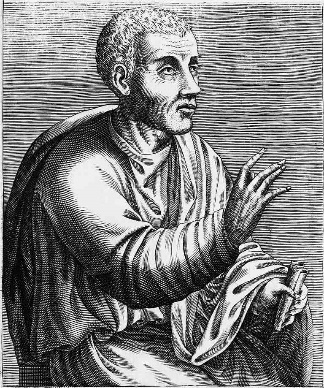 Premda glede atehničkih dokaza tj. probationes inartificiales (praeiudicia, rumores, tormenta, tabulae, ius iurandum i testes) izričito navodi da su lišeni retoričkog umijeća, ne odbija tradicionalno shvaćanje o njihovoj funkcionalnoj bliskosti s tehničkim dokazima tj. probationes artificiales. Ipak bi se njegov katalog atehničkih dokaza tj. probationes inartificiales mogao smatrati svojevrsnim inovativnim pokušajem da se takvim dokazima dade biljeg autentično sudskih dokaza u modernom smislu riječi, i to s jedne strane zbog toga što u njemu ne nalazimo zakone, senatske zaključke i pravnička mišljenja koja su ranije smatrana takvima, te bi to bio prvi pokušaj da se u sferi sudskog dokazivanja razdvoje činjenična od pravnih pitanja odnosno da se funkcija atehničkih dokaza ograniči isključivo na činjenična utvrđenja, a s druge strane zbog toga što u tom šesteročlanom katalogu (izuzmemo li praeiudicia koja idu za utvrđenjem prava a ne činjenica, i zakletvu /ius iurandum/ koja nesporno ima iracionalni karakter) neka od preostalih atehničkih dokaza (nedvojbeno isprave, nešto slabije jasno svjedoci, a dvojbeno rumores i tormenta) imaju racionalni i laički karakter kao bitna obilježja modernih sudskih dokaza.  
    Razdoblje druge sofistike (2.-4.st.) i tzv. rhetores Latini minores kao puki prijenosnici Ciceronova i Kvintilijanova retoričkog učenja o argumentaciji; to doba obilježeno je naglašenim slabljenjem retorike tj. padom njezine tehničke sastavnice, društvenog i pedagoškog poslanja te njezinim ograničavanjem na školske udžbenike i carsku propagandu.
Ističe se, međutim, grčki retoričar Hermogen iz Tarsa (2/3.st.) – u ranoj mladosti sjajan govornik, prestao je praktički djelovati te se posvetio retoričkoj teoriji i pronalaženju zakona stila kroz analizu starih govora. Njegovo djelo Umijeće sastavljeno je od triju rasprava: 1. O utvrđivanju činjenica – u kojoj dalje razvija Hermagorino učenje o statusima, pri čemu širi polje analiziranja i uključivanja stasis-a, koji se više ne ograničava na sudsko područje, a uvodi i mogućnost debata koje umiču svakoj stazičkoj determinaciji – tzv. asystaton, pa je tom svojom novošću odnosno učenjem o tzv. capitula Ciceronovu tezu da nema spora kada nema stasis-a doveo u pitanje; 2. O pronalaženju građe – u kojoj iznalazeći temu unosi razmišljanje o pojmu argumenta, koje je bliže Ciceronovim nego Aristotelovim idejama; O stilovima – u kojoj nastoji utvrditi osnovna obilježja govora koja međusobno kombinira ne bi li formirao različite stilske vrste. Premda je Hermogen, otklanjajući filozofiju i ograničavajući se na probleme sudskih govora, suzio polje retorike i prilagodio ga školskim potrebama, njegovo učenje o stilu i interpretaciji vrlo brzo je kanonizirano te izvršilo dugotrajan (prema mišljenju nekih suvremenim teoretičara /npr. R. Kennedy/ i kontroverzan) utjecaj u retoričkoj tradiciji.  
    Osim Hermogena iz Tarsa, u okviru druge sofistike treba spomenuti Elija Aristida (2.st.) i Filostrata (oko 170. – oko 245.g.): prvi u djelu Protiv Platona, u obranu retorike propituje utemeljenost Platonove osude retorike te nudi relacijsko poimanje retorike koja prema njegovom mišljenju s pravom postaje sila univerzalnosti koja, međutim, proizvodi granicu – zloupotrebe ili samoprofanaciju, a drugi se u djelu Život sofista ističe originalnošću jer retoriku i filozofiju istodobno stavlja pod pokroviteljstvo sofistike koja, pak, preuzima ulogu obrasca, a filozofija ulogu oponašanja.
Kršćanska retorika
Budući da je u vrijeme druge sofistike kulturna i politička važnost kršćanstva neprestano rasla, ostavila je traga i na retorici, posebice kod svetog Augustina i Boecija, i to u smislu da je povratkom Platona u kršćanski kontekst rezultiralo osudom retoričkog tehnicizma kao i navika sofisticiranijeg govorništva.
    Sveti Augustin (354-430) - premda je prije preobraćenja bio ugledni profesor retorike dubokog ciceronskog uvjerenja, on posebice u djelu De doctrina christiana kritizira retoriku iznoseći neutralno poimanje govorništva: naglašava njezino intuitivno razumijevanje i zdrav razum, ali stavlja u drugi plan retoričke tehnike s funkcijama hermeneutičkog posredništva. U 4. knj. on zagovara kršćansku upotrebu retoriku - ne onu prepredenu i sofističku, nego onu iskrenu i nadahnutu vjerom. Naime, budući da inventio i elocutio podređuju ciljevima razumijevanja Svetog pisma, riječi sagledava kao znakove - doslovne i prenesene - stvari namijenjene uporabi ili užitku, kako bi se otklonile ili smanjile tekstualne dvosmislenosti. Stoga s Augustinom retorika gubi antičku impostaciju u kulturi i obrazovanju i postaje instrument (korišten krajnje štedljivo) amplifikacije u prenošenju poruka, stvarajući tako - zajedno s tendencijom disciplinske retoričke tradicije ciceronskog i kvintilijanskog tipa te tendencijom međuovisnosti retorike i logike - jednu od najsnažnijih tendencija srednjovjekovne retorike.
Za razliku od Augustinove sinteze platonovskih i ciceronskih ideja, Boecije (480-524) - rimski filozof i visoki činovnik na dvoru gotskog kralja Teodorika - stvara svojevrsni eklekticizam nadahnut aristotelizmom. U glasovitom djelu De consolatione philosophiae, on sužava područje retorike, ograničavajući ga na hipoteze a omeđujući pojedinačnim i vjerojatnim. Susljedno tome, u djelu De differentiis topicis retoriku suprotstavlja odnosno podređuje dijalektici (koja se bavi tezama), naglašavajući razlike ne samo glede metode – dok je govornički tijek nepokrenut, dijalektički je dijaloški, i tehnike – retorika se služi entimemima, a dijalektika silogizmima, nego i ciljeva – retorika smjera uvjeravanju, a dijalektika pobjedi. Ustrajući pritom na bliskosti dijalektike (kao proučavanja zaključivanja općenito) i topike (kao proučavanja sadržaja, mjesta i argumenata radi uvjerljive argumentacije), Boecije je obilježio buduću srednjovjekovnu tradiciju (13.st.) prema kojoj odnos koji povezuje s jedne strane dijalektiku i topiku (povezane inače prakticiranjem invencije mjesta),  a s druge strane retoriku nije više bio elokucijski - u smislu načina govora, već invencijski - u smislu iznalaženja argumenata.
3. Grčka i latinska retorika u srednjem vijeku
Važnost retorike u naobrazbi viših članova srednjovjekovnog društva: održavanje retoričke odnosno retoričko-dijalektičke tradicije u kasnoantičkim (bizantskim) i srednjovjekovnim didaktičko-enciklopedijskim spisima (Marcijan Kapela, Kasiodor, Izidor Seviljski)
Budući da srednjovjekovne (5-14.st.) obilježava premještanje čovjeka – on više nije u središtu svijeta – u širi, nesigurniji pa i opasniji poredak, utvrđuje se i novi status retorike. Iako se u srednjem vijeku podučava unutar strogog okvira trivijum-a (zajedno s gramatikom i dijalektikom, često služeći nekoj od tih disciplina), a sve s prevagom božanskog logos-a nad svim predmetima, retorika (u znak protuteže) nužno prelazi zadane okvire, zadirući koliko u gramatiku toliko i u dijalektiku, ali ne procvjetavši do mjere da bude središnje mjesto obrazovanja i kulture. Dok se utjecaj retorike na gramatiku odvija posredovanjem elocutio ili načina izražavanja, pri čemu elocutio ispituje ne samo stil govora nego i njegove razne figure odnosno sredstva za smisleno izražavanje, utjecaj retorike na dijalektiku odvija se posredovanjem sadržaja propisanih govora. Pritom se zbog srednjovjekovlju inherentnog sukobljavanja dvaju poimanja logos-a – jednog laičkog, a drugog religijskog- kojima je retorika bila ograničena i podređena, pojavljuje suparništvo između retorike mjesta (inventio) bliske dijalektici i retorike figura (elocutio) bliske gramatici. To je suparništvo, međutim, razriješeno u korist novog odnosno božanskog poimanja logos-a što se vidi posebice u djelima kršćanskih pisaca 5-7. st.
Tako Marcijan Kapela u djelu (De nuptiis Philologiae et Mercurii, 5. st.), izlažući sedam slobodnih umijeća (gramatika, retorika, dijalektika - trivium, i  geometrija, aritmetika, astronomija i glazba – quadrivium)  kao temelj strukture srednjovjekovnog kršćanskog obrazovanja, sjedinjuje elokvenciju sa znanošću tj. retoriku s dijalektikom ali naglašava dominaciju novog odnosno božanskog poimanja logos-a. Na toj liniji stoje i F. M. A. Kasiodor (Institutiones divinarum et saecularium litterarm, 6. st.) i Izidor Seviljski (Liber ethimologiarum, 7. st.) koji opravdavaju pribjegavanje retorici u propovijedi i naglašavaju metafizički i vjerski značaj Božje riječi. Takva usredotočenost na elocutio a ne na inventio, na formu govora a daleko manje na njegov sadržaj, daje retorici u srednjem vijeku važnu ulogu u svim područjima koja su na bilo koji način povezana sa svetim, pa se ona istodobno razvija u propovjedno umijeće (artes praedicandi), ali i u umijeće pisanja i pjesničkog sastavljanja pisama (artes dictaminis) koje će postati nukleusom razvoja renesanse.
U tom kontekstu, a s obzirom na problematiku pravne argumentacije, treba istaknuti da su i Kasiodor i Izidor Seviljski u navednim djelima preuzeli distinkciju između tehničkih i atehničkih dokaza u kvintilijanskoj terminološkoj varijanti (probationes artificiales i probationes inartificiales), jednako kao i Hermagorinu opću shemu klasifikacije sudskih spornih pitanja (staseis).
Retorika u doba renesanse
Renesansni razvoj – obilježen novim (antropocentričnim i heliocentričnim) viđenjem svijeta kao izrazom ekstenzivnog procesa, ali popraćen interiorizacijom i povratkom izvorima  – utjecao je i na novu konfiguraciju i iznimni razvoj retorike. Naime, ponovno otkrivanje velikih retoričkih rasprava tijekom 15.st. – Kvintilijanova djela Institutiones oratoriae (1416.g.), Ciceronovih djela Brut, Orator i De oratore (1421.g.) te Hermogenovih rasprava o idejama i o stilovima (1420.g.) - odredilo je dva osnovna pogleda na retoriku: s jedne je strane struja koja, polazeći ponajvećma od Kvintilijanova djela, prednost daje etičkom aspektu govorništva, a s druge je strane struja koja, polazeći od navedenih Ciceronovih djela ali i Tacitovih Agrokole, Germanije i Razgovora o govornicima, privilegira patos ili barem društvenost i osjetljivost. Odmjeravanje snaga između etos-a i patos-a dovest će do sukoba utjecaja dviju velikih retoričkih vrsta, epideiktičke (kojoj je cilj uzvišenost) i deliberativne (kojoj je cilj korisnost), a pritom će se sve druge rasprave (o stilu, odnosu Božje milosti i slobodne volje) vraćati na isti retorički zahtjev: stvari (res) valja odražavati vjerno pažljivim biranjem riječi (verba), a geniju (ingenium) treba dopustiti da se izrazi pomažući se oponašanjem antičkih mislilaca.
Sukladno tome, tijekom razdoblja renesanse odnosno visokog srednjeg vijeka postojali su recipročni utjecaji između retorike, dijalektike i postupovno-pravne znanosti u sferi učenja o argumentaciji.
Izdvojeno mjesto među retoričarima 15.st. pridaje se Juraju iz Trapezunta (1396-1486) jer je objavivši Retoriku u pet knjiga (1434.g.) - zbirku spomenutih Hermogenovih djela koja je netom pronašao te upotpunio vlastitim komentarima - izložio veliki ogled iz renesansne retorike u kojemu je pružio sustavni pregled osjetilnih, čuvstvenih i afektivnih svojstava govora. U tom kontekstu patos dobiva na važnosti zahvaljujući logos-u, a etos je sveden na jedno od stilističkih svojstava, pri čemu prevagu patos-a nad etos-om prati određena sklonost prema sustavnosti o kojoj svjedoče kako pozivanje na Aristotela tako i strukturalno vrlo složene doktrine stasis-a (s katalogom niza mjesta) i hermogenska obilježja stila (jasnoća, veličanstvenost, elegancija, živost, etos, iskrenost i spretnost). Njegov sustavni pristup retorici uvelike će utjecati na retoričare 16. i 17. st. (Scaliger, Sturm, Vossius), koji epistemičku moć retorike neće (s iznimkom Ramusa) odvajati od njezinih osjetilnih i estetskih aspekata. 
   Retoriku 16. st. obilježava sukob ciceronovaca – pobornici patos-a jer zagovaraju učinkovitost retoričkog (kao jezičnog) umijeća odnosno njezine moći da pokrene ljude, njihova čuvstva i osjetljivost (P. Bembo /1470-1547/; B. Castiglione /1478-1529/ kao predstavnik dvorske ili državne retorike; J. C. Scaliger /1484-1558/ kao predstavnik filozofske gramatike; M. Nizzoli /1498-1566/i dr.), i anticiceronovaca – zagovaratelji etičke uporabe retorike, poštovanja istine, iskrenosti i govornikove prirodnosti (tako Erazmo /1469-1536/ zagovara retoriku fokusiranu na inventio i dispositio, nego na elocutio; više na stvaralačko nadahnuće /ingenium/ nego na imitatio; slično i protestantski retoričar Kalvin /1509-1564/čija je retorika pritom manje izvedba /actio/, a više tumačenje /interpretatio/ kako bi približila izvornu namjeru svete riječi).
Ipak najveći utjecaj na povijest retorike u šesnaestom (ali i u 17. st.) stoljeću imao je P. Ramus (1515-1572), profesor retorike i filozofije na Kraljevskom koledžu u Parizu (protestantski preobraćenik, ubijen u Bartolomejskoj noći). Premda je u djelu Dialecticae institutiones (1543.g.) predlagao da se iz retorike prebace u dijalektiku njezina tri (od ukupno pet) najvažnija dijela odnosno inventio, dispositio i memoria, što bi na prvi pogled moglo izgledati kao raspad retorike sužavanjem na elocutio i actio (tako Perelman, v. dalje), njegova ideja je omogućila da se inventio i dispositio (tradicionalno neodvojive od retorike) prošire na sve postupke usvajanja znanja, postupke kojima je - unatoč znatnim razlikama - zajedničko ustrajanje na važnosti jezika, koliko u otkrivanju toliko i u širenju rezultata. Ramusova je, dakle, zasluga svojevrsna retorizacija dijalektike kao i svih metoda usvajanja znanja uopće. Uvođenjem retorike u dijalektiku, Ramus je dijalektiku oslobodio skolastičkog formalizma: sada, naime, ne samo da sadržaj zaključivanja (odnosno argument, mjesto) postaje važnije od forme, nego se ti sadržaji i sagledavaju u svojoj persuazivnoj snazi.
 A kada se bavi retorikom u užem smislu (tj. elocutio) predlaže preispitivanje Kvintilijanovih 12 vrsta tropa i figura te njihovo svođenje na 4 osnovna načina promjene doslovnog značenje pojedinih riječi: metonimiju, ironiju, metaforu i sinegdohu (što će u 17.st. slijediti Vossius, u 18.st. Vico, a u 20.st. Burke, v. dalje). 
Ramus je retoriku u užem smislu nastojao svesti na verbalni izraz odnosno na oblikovanje i izgovor kao konstituente jezičnog iznošenja rezultata, što tada nije bilo prihvaćeno na pariškom sveučilištu ali je steklo baštinike kako u metodološkoj (Bacon, Descartes, Leibniz) tako i u estetičkoj ili retoričkoj (Puttenham, Milton, Sheridan) struji u sljedećim stoljećima razvoja europske misli.
retorika u 17. i 18. st.
Barokno-klasicističku retoriku 17.-tog stoljeća obilježava potiskivanje retoričko-dijalektičke tradicije pod utjecajem kartezijanizma u filozofiji (Bacon, Hobbes, Descartes, Pascal, Locke, Hume, Kant). Naime, tijekom tog stoljeća napetosti između etos-a i patos-a postupno se premještaju prema napetosti između patos-a i logos-a, i to kako zbog političko-vjerskih razloga jer protureformacija i cvjetajuće monarhije prednost daju učinkovitosti logos-a odnosno briljantnosti baroknih retorika, tako i zbog filozofskih razloga jer će napetosti između razuma i iskustva dominirati onovremenom filozofom mišlju. Tako se početkom stoljeća uočavaju očiti znakovi slabljenja etos-a i rađanja novih problematika: ponajprije u Engleskoj gdje retoričke (ali i poetičke) rasprave nagovještavaju logičko-empiristički smjer razmišljanja o jeziku (Puttenham, Du Vair, Vossius);  a potom i u Francuskoj gdje javne (posebice dvorske) službe ukazuju na strašnu iskvarenost elokvencije i moralnih vrijednosti (Faret, Gombaud). Tek će u posljednjoj četvrtini 17.st. s oratorijancem B. Lamy-em i njegovim djelom Umijeće govorenja (1675.g.  odnosno Retorika kako je ono nazvano u trećoj verziji /1688.g./koja je bila upotpunjena Raspravom o umijeću uvjeravanja) biti ostvaren pokušaj jezične sinteze senzibilnosti i racionalnosti.  
Upravo u Raspravi o umijeću uvjeravanja kao petoj knjizi Retorike Lamy iznosi svoje novo mišljenje o statusu retorike i time obilježava jednu od bitnih etapa u njezinoj povijesti. S jedne strane, funkciju
iznošenja ili prikazivanja (koja je dotad pripisivana jeziku) pridaje retorici, a s druge strane funkciju prikazivanja objekta premješta te postavlja na međudjelovanje subjekta s tim objektom. Lamy, dakle, širi područje elocutio-a i postupnim premještanjem reprezentativne funkcije jezika prema njezonoj ekspresivnoj funkciji, retorici nameće dvostruki smjer koji rezultira posljedicama na logičkoj, epistemološkoj i estetičkoj razini. Dok na logičkoj razini mijenja poimanje jezika a na estetičkoj uspostavlja teoriju lijepe riječi, na epistemološkoj razini - najvažnijoj s aspekta pravne argumentacije – uvodi novost prema kojoj funkciju očitovanja više ne jamče mjesta (definirana svojim pripadanjem određenom području) odnosno gotovi argumenti nego figure kao izrazi ili jezične tvorevine koje se odmiču od uobičajene uporabe (odnosno određenog područja) s ciljem da se ono što se želi reći učini osjetilnim. Upravo takva teorija figura predstavlja premještanje središta retorike prema novoj vrsti logos-a koji on sada tijesno povezuje s patos-om.
   Retoriku u 18. st. određuje nastavljanje stoljeće ranije započetog smjera proučavanja jezika kao mjesta na kojemu se susreću razum i čuvstva. U tom racionalističkom stoljeću, razum se poima kao logos uopće odnosno kao sposobnost izražavanja koja se razvija ne samo u, nego i zahvaljujući jeziku samom, ne isključujući pritom iskustvo ili osjećaje. Premda začuđujuće retorika u tom kontekstu nije doživjela izvanredni procvat niti je bila osobito popularna - ponajviše zbog promicanja nove vrijednosti tj.
samodostatne očitosti kojoj jezik služi samo kao instrument odnosno posredovanje (tako R. Barthes, C. Perelman), iznjedrila je tri velika imena: Talijana G. Vico-a, Francuza C. Chesneau Du Marsais-a i Škota G. Cambell-a.
   Što se tiče problematike pravne argmentacije, treba istaknuti da je teoriju sudskog spora temeljito obradio upravo G. Vico (1688-1744), ali se pritom u svom djelu Institutiones oratoriae (1711.g.) udaljio od antičkog razlikovanja status rationales i status legales, prihvativši trodiobu na spor koji se odnosi na činjenice (coniectura), spor koji se odnosi na definiciju (definitio) i na spor koji se odnosi na kvalitetu (qualitatis). U tom kontekstu, on drži da je najvažniji izraz pravničke djelatnosti uporaba definicija u dokazivanju, a pritom definicija kao čisto argumentativno sredstvo pretpostavlja postojanje topičkih sporazuma (loci communes). Osim toga, promatrajući Vicovo djelo Načela nove znanosti: o zajedničkoj prirodi nacija (1744), valja istaknuti da on razlikuje četiri vrste tropa tj. figura - metafora, metonimija, sinegdoha i ironija - pomoću kojih definira novu logiku odnosno logiku povijesti, pri čemu temeljni zakon logos-a prvi put stavlja u službu povijesti a tranziciju osigurava upravo retorika koju shvaća kao znanost nestalnosti i kontingencije. Dakle, Vico oblikuje teoriju verum et factum convertuntur (istinito je ono što je učinjeno) kojom reafirmira retoričko porijeklo spoznaje: naime, um prema njegovom mišljenju ne bi trebao djelovati analitički nego genetički, s uzroka na posljedicu.
    Osim navedenih imena, u Europi 18.-tog st. postoje i druge važne rasprave o retorici (v. Buffier, Rollin, Fontanier, Gottsched, Mayans y Siscar) kao i retoričke teorije (v. Ward, Sheridan, Lawson, Smith, Blair, Whately), a u Americi prve knjige o retorici (J. Witherspoon, Works (prvi dio njegovih predavanja s Harvarda objavljen posthumno1800-1, a drugi dio /zajedno s njegovim predavanjima o moralnoj filozofiji/ objavljen je 1810. i 1822.g.;  predavanja /također s Harvarda/ J. Q. Adamsa iz 1806.g. /objavljenu dva dijela 1962.g.).
4. Retorika i moderno doba
Retorički preporod kao pokušaj oživljavanja retoričkih studija u 20. st. (manifest: New Rhetorics iz 1967.g.) zbog nužnosti življenja u najretoričkijem od svih vremena. 
Nastanak novoretoričkih škola (Richards, Burk, Perelman, Olbrechts-Tytec) i izgradnja nove, neklasične teorije o retorici koja se fokusira na moderno jezično izražavanje i oblikovanje nove teorije.
 Tako I. A. Richards u svom djelu The Philosophy of Rhetoric (1936.g.) tvrdi da bi retorika morala biti studij pogrešnog razumijevanja i načina kako ga otkloniti, posebno se pritom baveći djelovanjem metafora (tenor – ono što se pod metaforom podrazumijeva za razliku od vehicle – pravo značenje rabljenih riječi). Šire poimanje retorike moguće je naći u djelima K. Burke-a (posebice u Counterstatement /1931.g./ ili u The Rhetoric of Religion: Studies in Logology /1961.g./) koja zaslužuju oznaku filozofija retorike jer imaju snažne dijalektičke, političke, etičke i psihološke osnove. Budući da je u djelu Rhetoric of Motives (1950.g.) retoriku odredio kao upotrebu jezika kao simboličkog sredstva koje bića, koja se prirodno odazivaju na simbole, navodi na suradnju, mogli bismo reći da je (za razliku od Richards) u retorici vidio nadu za razumijevanje (koje bi omogućavala identifikacija) i mogući temelj mira.
U toj školi, a s obzirom na naše promatranje pravne argumentacije, posebno mjesto pripada C. Perelmanu odnosno njegovu pokušaju (Traite de l’argumentation. La nouvelle rhetorique, prvi put objavljeno 1958.g.) utemeljenja opće teorije argumentacije na tradicijama antičke retorike odnosno Aristotelove (kao i Ciceronove te Kvintilijanove) topike, pri čemu razlikuje argumentaciju (koja se stalno pobraća slušateljstvu) od formalnog dokaza (za koji to ne vrijedi). Polazeći od teorije o topos-ima ili loci, Perelman dijeli argumente na kvantitativni, kvalitativni i oni koji pomažu pri raspoznavanju činjenica odnosno ostvarenju učinka. Pritom retoričke figure nisu samo literarna sredstva, već sredstva koja imaju spoznajnu funkciju jer uspostavljaju vezu među stvarima. Slično kao Burk-e, u retorici vidi silu koja pomaže boljem razumijevanju u svijetu prepunom fanatizma, ugnjetavanja i ratova. U tom kontekstu posebnu važnost pridaje teoriji argumentacije u kojoj središnje mjesto ima auditorij kojega određuje kao skup onih na koje govornik namjerava utjecati svojom argumentacijom koje je, pak, cilj da stekne ili ojača suglasnost tog auditorija, pri čemu suglasnost univerzalnog auditorija smatra jedinim kriterijem racionalnosti i objektivnosti argumentacije. Zasnivajući, dakle, teoriju praktične argumentacije, Perelman njome ne namjerava zamijeniti nego nadopuniti formalnu logiku (koja izvlači zaključak kada su premise već oblikovane) pravnom logikom koje je zadatak da, koristeći dijalektičke dokaze, premise ispuni sadržajem i obrazloži prihvatljivost pravne odluke auditoriju kojemu je namijenjena. (Glede ostalih teorija argumentacije 20.st. upućujemo s jedne strane na autore koji /poput Perelmana/ napuštaju formalnu logiku - Viehweg /Topik und Jurisprudenz, 1954/ i Toulmin /The Uses of Argument, 1958/, a s druge strane na predstavnike tzv. standardne teorije – Alexy /A Theory of Legal Argumentation, 1989/, Aaranio /The Rational as Reasonable, 1987/, Peczenik /On Law and Reason, 1989/ i  MacCormick /Legal Reasoning and Legal Theory, 1995/)
Tijekom 20. st. pojavljuju se kritičke teorije 20. st. koje djelomično imaju izvor ili usporednicu u grčko-rimskoj teoriji, a utječu na suvremene pristupe retorici: semiotika (Ch. Sanders Pierce, F. de Saussure, U. Ecco), strukturalizam (C. Levy-Strauss), marksizam (kao svojevrsni strukturalizam), anglo-američka nova kritika (kao stilsko-formalistička kritika C. Brooks-a i R. P. Warren-a), post-strukturalizam (J. Deride, P. de Man, B. Vickers), novi historicizam (S. Greeblat).
Dvadeseto je stoljeće, dakle, bilo obilježeno s jedne strane raspršenošću etos-a, patos-a i logos-a po nekoliko glavnih teorija od kojih neke prednost daju ili retorici ili argumentaciji, pa čak i svodeći jednu na drugu (npr. Perelman retoriku svodi na argumentaciju, a Ducrot argumentaciju na retoriku), a s druge strane naglaskom koji se stavljao na logos, jezik. 
     U 21.st. postoji pokušaj da se jedinstvo retorike – odnosno ravnopravan odnos etos-a, patos-a i logos-a – ostvari problematološkim pristupom odnosno vraćanjem na propitivanje radi reinterpretacije etos-a, patos-a i logos-a. Tako M. Meyer (kao Perelmanov đak koji mu se donekle suprotstavio) nudi definiciju retorike kao pregovaranje o udaljenosti među pojedincima u nekom pitanju (v. Meyer-Carriho-Timmermans, Povijest, str. 226). Ako bismo primjenom takvog pristupa pokušali rasvijetliti odnos retorike i argumentacije, mogli bismo reći da je u argumentaciji pitanje eksplicitno a alternativa koju ono sadrži utjelovljena u suprotstavljenim stranama, pri čemu retorika u argumentaciji samo prezentira ono što se smatra odgovorima koji služe razrješenju konkretnog problema.
II. PREGLED SUSTAVA ANTIČKE RETORIKE
U okviru drugog dijela nastavnog programa izlaže se sustav antičke retorike - kako na teorijskoj razini sadržanoj u najznačajnijim antičkim retoričkim spisima (Aristotela, Cicerona, Kvintilijana) tako i na praktičnoj razini sadržanoj u pojedinim vrstama govora (prvenstveno Ciceronovim sudskim govorima /Pro Sex. Roscius Amerino; Pro Murena; Pro Plancio; Pro Cluentio i dr./ - prema sljedećem rasporedu tema: 
1. Zadaće govornika (officia oratoris)
2. Predmet govora i vrste govorništva
3. Dijelovi govora (partes orationis)
4. Vrste dokaza i njihova nalazišta
5. Funkcionalni učinci govora
6. Stil govora i vrste govorničkih ukrasa
7. Vježbanje govorništva
1) Zadaće govornika (officia oratoris) odnosno stadiji stvaranja govora
a) inventio - izbor predmeta, cilj  i priprema govora koja uključuje iznalaženje građe za govor - argumenata odnosno pronalaženje glavnih stajališta te sredstava uvjeravanja, zatim tipičnih spornih pitanja i dr. (usp. Cic. De orat. I, 31,142; II, 19-20; Kvint. Inst. orat. III-IV; v. dalje)
b) dispositio - raspoređivanje prikupljene građe po kategorijama (divisio ili partitio) odnosno govornikova dužnost organiziranja redoslijeda govora prema važnosti i njegovoj vlastitoj procjeni (ordo naturalis i ordo artificialis) koja obuhvaća i problematiku dijelova govora (usp. Kvint. Inst. orat. V-VII; v. dalje)
c) elocutio – izražavanje odnosno formulacija i stilsko-jezično uobličavanje govora (aptum ili decorum; latinitas; perspicuitas; genera dicendi; detaljnije, v. dalje) 
d) memoria - upamćivanje govora odnosno prirodni dar pamćenja potpomognut teorijskim pravilima (mnemotehnikom) i marljivim vježbanjem (v. detaljno Kvint. Inst. orat. XI,2,1-51; v. dalje) 
e) pronuntiatio odnosno acatio – usmeno izlaganje govora (određeno prirodom glasa, intonacijom i sl.) odnosno izvođenje ili interpretacija govora (uključuje gestu, izraz lica, pokret i položaj tijela i sl.) koji moraju biti dostojanstveni i privlačni ( Cic. De orat. I, 31,142 ) odnosno jasni, dotjerani i prikladni (v. detaljno Kvint. Inst. orat. XI,3,1-184)
2) Predmet govora i vrste govorništva
a) predmet govora (materia; intellectio) 
- uvelike je određen vrstom govora (v. dalje), ali najčešće nije bilo jasne razdjelnice pa je primjerice Ciceronov sudski govor Pro S. Roscio Amerino sadržavao i mnogo političkih elementa (posebice u dijelu govora kada pitajući cui bono iznosi politička razmatranja o rimskom nobilitetu, v. dalje), a takva uska tematska povezanost sudskih i političkih govora obilježje je govorništva od antike do suvremenog doba 
b) vrste govorništva:
- genus deliberativum (Aristotelov naziv – genos symbouletikon) - politički govor načelne prirode koji, savjetovanjem ili odvraćanjem slušateljstva (npr. u skupštini), dovodi do odluka; u njemu prevladava etički element
- genus demonstrativum (Aristotelov naziv – genos epideiktikon) – epideiktički odnosno „pokazni”, svečani i/ili prigodni javni govor (u pravilu, pohvalni); u njemu prevladava estetski element
- genus iudiciale (Aristotelov naziv – genos dikaikon) - sudski govor; u njemu prevladava logički element; uvelike ovisi o vrsti auditorija; može biti riječ o govoru obrane ili govoru optužbe kojim se propituju različiti status causae odnosno pretpostavka (je li se činjenica dogodila ili ne?), definicija (što čini tu činjenicu?), kvalifikacija (kako je možemo okarakterizirati?) i zakonitost (s kojim je pravom ispitujemo?)
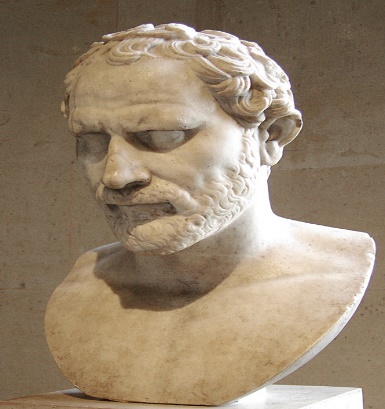 Demosten (384-322. pr.n.e.)
- najveći grčki govornik, rodom iz Atene, a ujedno i branitelj atenske i svegrčke slobode
- u mladosti bio logograf (Isejev učenik i prijatelj), a kasnije se istaknuo političkim (deliberativnim) govorima u skupštini (ponajvećma protiv makedonske hegemonije odnosno Filipa II) gdje mu je suparnik bio veliki govornik Eshin
- njegove govore krase dotjeran i koncizan stil, mnoštvo metafora čvrste argumentacije i poletnosti
- pod njegovim imenom sačuvano je 60 govora (od kojih je 40-tak sudskih, među kojima prevladavaju govori o javnim odnosno političkim pitanjima /npr. Protiv Timokrata, Protiv Midije o šamaru/), 56 uvoda govora i 6 pisama, ali se autentičnima smatra oko 40 djela
- delibarativnim govorništvom počeo se baviti kao tridesetogodišnjak, a vrhunac predstavlja Treći govor protiv Filipa (343.g.pr.n.e.) kojim je naposljetku pokrenuo Atenjane te privremeno zaustavio Filipovu ekspanziju
Demostenov politički govor:TREĆI Govor PROTIV FILIPA
Premda je, Atenjani, bilo mnogo riječi gotovo u svakoj skupštini o tome kako Filip, otkad je s vama sklopio mir, nanosi nepravdu ne samo vama, već i drugima, i premda znam - jer su svi govorili, ako to i ne rade - da treba govoriti i raditi kako bi se on okanio obijesti i bio kažnjen, vidim da su sve naše prilike dovedene dotle i propuštene, da se bojim da ne kažem bogohulno, ali istinito: kad bi svi govornici u skupštini i htjeli govoriti a vi glasovati kako bi naš položaj ispao što slabiji, držim da ne bi mogao postati gorim nego li je sada. Mnogi su, dakako, tomu uzroci, i nisu naše prilike dotle došle zbog jednog ili dva razloga, već ćete ponajviše, ako budete točno istražili, ustanoviti da su dotle došle zbog onih koji radije nastoje ugađati nego predlagati najbolje, od kojih neki, Atenjani, čuvajući svoj ugled i moć, ne pokazuju nikakvu brigu za budućnost, a drugi, optuzujuci i klevečući one koji se brinu za nas položaj, ne rade ništa drugo već kako bi naš grad kaznio sama sebe i bavio se samo time, a da Filipu bude slobodno i govoriti i raditi što hoće. Takvo vam je javno djelovanje doduše po volji, ali je uzrok nevolja.
    No molim vas, Atenjani, da se, ako što istinito suvie slobodno govoreći kažem, ne podigne na me vaš bijes. Pogledajte naime ovako: vi mislite da sloboda govora što se tiče svega drugoga mora biti tako zajednička svima u gradu da ste je podijelili i strancima, pa i robovima, pa bi tko u nas mogao vidjeti mnoge stanovnike s više mogućnosti da govore što hoće, nego građane u pojedinim drugim gradovima, no istjerali ste je posvema iz vijećanja. Zatim vam se zbog toga dogodilo da ste u skupštinama razmaženi i da rado slušate kako vam se laska u svemu, a da ste, što se tiče najnovijih prilika, u krajnjoj opasnosti. Ako ste pak i sada takva mišljenja, nemam što reći. No ako hoćete čuti ono što je od koristi a bez laskanja, spreman sam govoriti. Jer i ako su prilike posve slabe i ako je mnogo toga propušteno, ipak je moguće, ako vi budete htjeli učiniti ono što je potrebno, još popraviti sve to. …
                                                                                                 (cit. prema: Glasoviti govori, Zagreb, 1999, str. 22)
- s obzirom na okolnosti, Demostenov uvodni dio govora je vrlo vješt i delikatan: on, niame, uvjerljivo ukazuje na lakomislenost i propuste Atenjana, opominje ih pa čak i kori, ali izbjegava direktnu konfrontaciju sa slušateljstvom. Upravo suprotno. Premda ukazuje na ozbiljnost i težinu situacije, daje nadu.
- slijedi dio govora u kojemu Demosten, služeći se stvarnim primjerima, pokazuje na koji način i u kojoj mjeri neprestano jačaju Filipova snaga i bezobzirnost:  
    Ne spominjem sad ni Olint, ni Metonu, ni Apoloniju, ni trideset i dva grada u Trakiji koje je sve tako razrušio da onome tko bi onamo došao ne bi bilo lako reći jesu li ikada bili nastanjeni; da ne spominjem uništen tako znatan narod Fodana. Kako je pak s Tesalijom? Nije li uništio njihove vlasti i gradove i postavio tetrarhije da mu robuju ne samo po gradovima već i po pokrajinama? Nisu li gradovi na Eubeji već pod tiranijom i to na otoku susjednom Tebancima i Atenjanima? Ne piše li on u svojim pismima izrijekom: »meni je do mira s onima koji me slušaju«? I ne samo da to piše a da to i djelima ne čini, već kreće na Helespont, prije je išao na Ambrakiju, drži Elidu, tako značajan grad na Peloponezu, ranije je vrebao na Megaru, ni Helada ni barbarska zemlja nisu dosta velike za lakomost tog stvora. A svi mi Grci to gledajući i slušajući ne šaljemo poslanike u vezi s time jedni drugima i ne ljutimo se, a tako loše stojimo i tako smo pocijepani po gra­dovima da sve do današnjega dana ne možemo učiniti ništa korisnoga ni potrebnoga, niti se složiti niti sastaviti kakav savez za pomoć i prijateljstvo, ved promatramo tog stvora kako postaje sve veći i veći, dok svaki pojedini misli izvući korist za vrijeme dok drugi propada, kako mi se čini, ne brinući se i ne radeći da se spasi položaj Grka, jer svatko dobro zna da se on vraća i onome koji sad misli da mu je vrlo daleko poput ponovnog nadolaska ili napada vrućice ili kakve druge boleštine. [...]
 Ne propisuje li Tesalcima na koji način treba da upravljaju državom? Ne šalje li plaćenike jedne u Portmos da istjera narodnu stranku Eretrijaca, a druge u Orej da postave Filistidu za tiranina? A Grci to gledaju i ipak se skanjuju i čini mi se da na ove događaje gledaju kao na tugu, moleći se svaki pojedini da ne padne na njega, a nitko ga ne pokušava spriječiti. I ne samo da se nitko ne brani od svega čime zlostavlja Heladu, već ne odbija ni nepravdu koju svaki pojedini trpi. Tu prestaje već sve! [...]
                                                                    (cit. prema: Glasoviti, str. 23-24)
- cilj tog dijela govora nije samo u tome da slušateljstvo upozna odnosno podsjeti na činjenice kako bi dokazao ono što želi postići svojim govorom, već da rasplamsa emocije kao uobičajene pokretače prilikom odlučivanja; promatrano s aspekta Aristotelova učenja o retorici, riječ je o patos-u odnosno trećem govorničkom elementu kojim se kod slušateljstva govorom izazivaju određeni/željeni osjećaji, a sam govor (logos) primjenom općih sredstava uvjeravanja psihološke naravi učini uvjerljivijim
Nakon tako uvjerljivih primjera u službi dokazivanja svojih namjera, slijedi kraća analiza uzroka pomoću koje je Demosten nizom retoričkih pitanja održavao uzbuđenje i tenzije koje su mogle kulminirati čak i bijesom: 

 A što je tome krivo? Ta nijesu bez razloga i pravedna uzroka onda svi Grci zajedno bili tako zauzeti za slobodu niti su sada za ropstvo. Bilo je tada, bilo je, ljudi Atenjani, u duši većine nešto, čega sada nema, što je i perzijansko zlato svladalo i Grčku k slobodi vodilo, i što se nije dalo svladati ni u jednoj bitki ni na moru ni na suhu, a sada je propalo te je sve do dna uništilo i sve naopako okrenulo. A što je to bilo? Svi su mrzili na ljude plaćeni od onih, koji su htjeli da ili Grčkom vladaju ili da je upropašćuju, i najteži je grijeh bio, ako bi se kome dokazalo, da je podmićen, a takoga bi znali kazniti najtežom kazni. Zato nijesi od govornika i vojvoda mogao kupiti ni prilike zgodne za svako preduzeće, koju sreća često daje i nemarnima protiv brižljivih, ni međusobnu slogu ni nepovjerenje naprema tiranima i barbarima i uopće ništa tako. A sada je to sve zajedno rasprodano kao na sajmu, a mjesto toga je uvedeno nešto, od čega je Grčka na smrt oboljela. Pa što je to? Zavist, ako je koji što dobio; smijeh, ako to priznaje (oproštenje onima, kojima se to može dokazati); mržnja, ako im koji to prebacuje, i sve ostalo, što s podmićivanjem stoji u svezi. Jer brodova i ljudi i novaca i ostale ratne spreme ima izobila, a i ostalo, po čemu bi čovjek sudio, da su gradovi naši moćni, sada svi imaju u mnogo većoj i znatnijoj mjeri, nego pređašnji Grci. Ali to kroz one, koji se daju potplatiti, postaje neupotrebljivo, ništavno i nekorisno.   
                                                                               (cit. prema: Demostenovi izabrani govori, Split, 1981, str. 109)
Nakon što je izrekao tako snažnu opomenu i zaoštrio problem do krajnjih granica, Demostenu je preostalo samo još da izgovori upečatljivu završnu misao i tako odredi pravac djelovanja odnosno skupštinskog odlučivanja:
       I mi dakle, Atenjani, dok smo zdravi i čitavi, dok imamo najmoćniju državu, premnoge prihode, najljepši ugled, što da činimo? Vjerojatno bi već odavna to rado pitao netko tko tu sjedi. Ja ću, tako mi Zeusa, reći i podnijeti pismeni prijedlog da glasujete za nj ako budete htjeli. Predlažem prvo da se branimo i opremamo ratnim brodovima i novcem i vojnicima (ako naime doista svi drugi pristanu robovati, mi se moramo boriti za slobodu), pa kad to baš sami pripremimo i objasnimo, zovimo odmah i druge, šaljimo poslanike da ih o tome obavijeste, da, ako ih nagovorite, imate saveznike, ako treba, u opasnostima i troškovima, a ako ne, da dobijete na vremenu za svoje nakane. Kad je naime rat uperen protiv čovjeka, a ne protiv snage uređene države, nije ni to nekorisno, kao ni ona prošlogodišnja poslanstva i tužbe, s kojima smo ja i onaj vrli Polieukt i Hegesip i drugi poslanici obišli Peloponez i postigli da se on zaustavio i da nije krenuo na Ambrakiju niti nasrnuo na Peloponez. No ne predlažem, doista, da oni koji ne žele ni za sebe same učiniti nužno pozivaju druge; ludo je naime da oni koji su zanemarili domaće prilike govore da im je stalo do tuđih, i da oni koji mirno promatraju sadašnje prilike plaše druge zbog budućnosti. Ne predlažem to, već tvrdim da treba poslati novaca onima na Herzonezu i učiniti ostalo što traže, te da se mi sami pripremimo i ostale Helene pozovemo, skupimo, obavijestimo, opominjemo; to je zadatak države koja uživa takav ugled kakav pripada vama. A ako mislite da će Halkiđani spasavati Heladu, ili Megarani, a da ćete vi izbjeći neprilike, ne mislite pravo. Mogu biti zadovoljni ako svaki od njih spasi sebe. No vi to morate učiniti; vama su vaši preci stekli tu čast i ostavili vam je unatoč mnogim teškim opasnostima. Bude li pak svatko sjedio tražeći samo ono što hoće i gledajući da sam nista ne učini, prvo, doista nikad neće naći druge da to učine, a drugo, bojim se da se ne pojavi najedanput nužnost da činimo ono što ne želimo.
Ja to doista tvrdim i podnosim pismeni prijedlog; i mislim da se naše prilike dadu još i sada popraviti ako se to ostvari. Ako pak netko ima bolji prijedlog od ovih, neka kaže i savjetuje. A što vi odlučite, to vam pomoglo, o svi bogovi!                                  
                                                                                            (cit. prema: Glasoviti, str. 25) 
      Nakon izloženih dijelova Demostenovog Trećeg govora protiv Filipa mogli bismo zaključiti da su iskrenost i duboka govornikova uvjerenost u zastupanu ideju, čvrsta logička utemeljenost, mnoštvo primjera i analitičnost njihova iznošenja, serija retoričkih pitanja te nadasve snažan završetak govora bila moćna retorička sredstva kojima je taj slavni govornik opravdano uspio: preokrenuo je raspoloženje Atenjana i mobilizirao ih za borbu protiv Makedonaca!
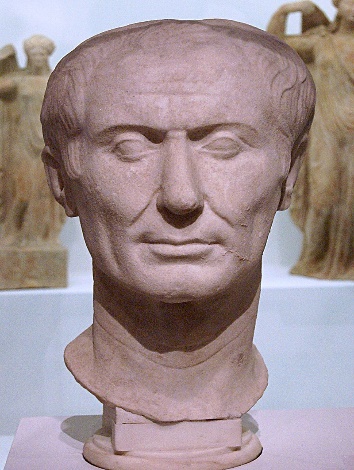 Gaj Julije Cezar (100.-44. pr.n.e)
- rimski vojskovođa, političar, pisac i odličan govornik
- zajedno s Krasom i Pompejem osnovao je Prvi trijumvirat (60.g.pr.n.e.)
- kao vojskovođa proširio je granice rimske države na Galiju, Britaniju (osim Škotske) te sjevernu Afriku i Španjolsku
- vladao je poput diktatora i imperatora te stradao u Senatu kao žrtva patricijskih urotnika
- kao pisac (O galskom ratu; O građanskom ratu) nastojao je pokazati uspješnost svojih vojnih pohoda i ispravnost svojih političkih odluka
- kao govornik ostati će upamćen po sjajnom političkom govoru kojim je 63.g.pr.n.e. pokušao u Senatu obraniti Katilinu i njegove urotnike (v. dalje)
CezAROV GOVOR U OBRANU ZAVJERENIKA (Rim, 63.pr.n.e) – genus deliberativum
Senatori! Oni koji odlučuju o važnim problemima moraju biti oslobođeni mržnje, zlobe, prijateljstva, gnjeva i milosrđa. Ti osjećaji ometaju duh da sagleda pravu istinu, jer još nitko nije uspio zadovoljiti i svoje osjećaje i opću korist. Jak je i moćan samo onaj tko se samo na razum oslanja, ali će razum izgubiti svaku moć nad onim tko se poda osjećajima. Mogao bih vam, sena­tori, navesti mnoge primjere kad su i vladari i narodi, zavedeni gnjevom ili milosrđem, zlo postupali, ali radije ću navesti primjere kad su naši pređi mudro i promišljeno postupali, ne podajući se strastima. Za makedonskoga rata, koji smo vodili s kraljem Perzejem, velika i snažna država Rodos, koja je rimskom pomoću ojačala - iznevjeri nas i postade nam neprijatelj. Poslije svršetka rata, kada su naši pređi vijećali o tome, nisu htjeli kazniti Rođane kako se ne bi reklo da su s njima zametnuli rat, ne zbog uvrede koju su nam nanijeli, već prije zbog pljačke njihova bogatstva. Tijekom Punskih ratova, iako su Kartažani i za vrijeme mira i za vrijeme primirja činili mnoga zlodjela, naši ih pređi nisu činili ni kad su imali priliku za to, jer su se pitali je li dostojno njih činiti zlo, koje bi prema Kartažanima bilo čak i opravdano. Tako i vi, senatori, morate voditi računa da zločinu Publija Lentula i ostalih ne pridate više važnosti nego svome dostojanstvu i da se ne povedete gnjevom prije nego dobrim glasom svojim. Jer, ako postoji kazna dostojna njihova zločina, ja ću glasati za prijedlog, ali ako veličina zločina nadmašuje sve što se dade zamisliti, onda predlažem da se učini ono što zakoni nalažu.
…To su, senatori, razlozi zbog kojih smatram opravdanim da glasujemo protiv ovakvog prijedloga. Oni koji su s tako malo sredstava stvorili ovako veliku državu bili su, sigurno, i mudriji i hrabriji od nas, koji smo jedva kadri održati ono što su oni tako slavno stekli. Trebamo li, dakle, pitate se vi, osloboditi optužene, te time još i pojačati Katilininu vojsku? Ne, nikako, već ja predlažem ovo: da im se imanja zaplijene, a njih da pošaljemo u zatvore u važnije provincijske gradove. Nitko neka njih radi ne podnese prijedloge Senatu, ili se obraća narodu. Svakoga tko drukčije postupa Senat treba unaprijed proglasiti neprijateljem domovine i narodnoga blagostanja!

                                                                      (cit. prema: Glasoviti, str. 34-37)
PERIKLO (495.-429.pr.n.e.)
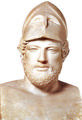 Atenski državnik i vojskovođa
Svojim djelovanjem atensku demokraciju doveo do vrhunca pa se razdoblje od završetka Perzijskih ratova do početka Peloponeskog rata naziva Periklovim dobom
Atena u to doba postala dominantna helenska sila i najsnažnije kulturno središte u kojem djeluju najveći pjesnici povjesničari, dramski pisci, filozofi, a posebice najveći kipari, arhitekti i slikari koji su oblikovali atensku Akropolu
Sjajan govornik koji je govorima motivirao svoje sunarodnjake, a poznatim nadgrobnim govorom (genus demonstrativum ) održanim 441. pr.n.e.  (vidi dalje) podigao spomenik demokratskim načelima, atenskoj državi i ljudskim postignućima
Periklov nadgrobni govor vojnicima palima za atenu (atena, 441.pr.n.e.)-genus demonstrativum
43.   I ovi su dostojno grada bili takvi. Treba željeti da preživjeli budu pouzdaniji u svom mišljenju o neprijateljima, a nipošto ne smijemo držati opravdanim da budu plašljiviji i da se obaziru na državnu korist samo riječju. O njoj bi netko mogao opširno razlagati vama koji to isto tako dobro znate, govoreći vam kolika dobra ovise o obrani od neprijatelja, koji, štoviše, državnu moć danomice uistinu gledate i oduševljavate se za nju. A kad god vam se učini da je velika, pomišljate da su to stekli odvažni ljudi koji su znali što treba i pazili na čast u djelima, te koji, kad bi se prevarili u kojem pokušaju, nisu odmah držali dostojnim da i grad liše svoga junaštva, nego su mu prikazali najljepšu žrtvu. Žrtvujući za zajednicu svoj život stjecali su napose neprolaznu slavu i najslavniji grob, ne onaj u kojem počivaju, nego onakav u kojem ostaje njihova slava i vječno se spominje svagda kad god se pruži zgoda bilo za govor bilo za djelo.
Periklov nadgrobni govor vojnicima palima za atenu (441.pr.n.e.)-dio II
Čitava je zemlja grob slavnih ljudi i ne označuje to samo natpis na stećcima u vlastitoj zemlji, nego i u stranoj zemlji živi nepisana uspomena više u pameti svakoga nego na spomeniku. U njih se vi sad ugledajte i, shvativši da je sreća u slobodi, a sloboda u hrabrosti, ne plašite se ratnih pogibli! Ne bi, naime, oni koji žive u bijedi i koji nemaju nade u dobro svoj život žrtvovali pravednije od onih koje u životu još čeka protivna promjena i kod kojih je upravo velika razlika ako u čemu stradaju. Za čovjeka koji ima ponosa bolnije je poniženje zbog kukavičluka nego neosjetna smrt koja nastupa zajedno s hrabrošću i s nadom u opće dobro.

(izvor:Tukidid, Povijest Peloponeskog rata, preuzeto s http://www.matica.hr/media/pdf_knjige/719/Tukidid%2097-133.pdf), pristupljeno 24.09.2018.
Lisija (450.pr.n.e. - ?)
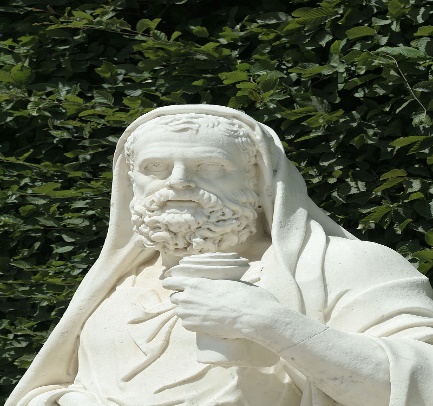 - u Ateni djeluje kao logograf i učitelj govorništva
- već s 15 godina odlazi na Siciliju gdje ga je, smatra se, retorici podučavao Tisija
- premda su antički autori poznavali 425 njegovih govora, sačuvano ih je samo 35 (neki nepotpuno), a poznati su fragmenti ili naslovi 137 govora 
- osim dvaju epideiktičkih, njegovi govori pripadaju sudskim govorima u kojima se dotiče brojnih pitanja političkog i privatnog karaktera, a pisani su čistim atičkim dijalektom
- njegov doprinos razvoju retorike može se rezimirati u dvije točke: s jedne strane najzaslužniji je (uz Izokrata i Demostena) za razvoj antičkog odnosno umjerenog i jednostavnog stila (nasuprot kićenom, azijatskom), a s druge strane prvi je razvio pojam ethiopoia koji je nalagao da se pri sastavljanju govor prilagodi karakteru i drugim osobinama govornika
LISIJIN sudski GOVOR: O USKRAĆIVANJU NOVČANE POTPORE INVALIDU
Početkom 4. st.pr.n.e. u demokratskoj je Ateni svake godine gradsko Vijeće preispitivalo zahtjeve tjelesno nemoćnih osoba koje su tvrdile da su nesposobne za rad ili da nemaju sredstava za uzdržavanje, te bi nakon podrobne istrage, koja je uključivala i eventualnu obranu podnositelja zahtjeva od prigovora koje je mogao uputiti bilo koji atenski građanin, odlučivalo hoće li ili neće pojedini podnositelj zahtjeva ostvariti pravo na državnu novčanu potporu u iznosu od jednoga obola dnevno. 
 U nastavku donosimo dijelove kratkog Lisijina govora za čovjeka koji je pred Vijećem grada Atene (oko 400.g.pr.n.e.), pobijajući optužbe nekog atenskog građanina, želio dokazati da kao invalid ima pravo na takvu potporu:

     Gospodo vijećnici, gotovo da bih trebao zahvaliti tužitelju što me upleo u ovaj spor. Naime, prije nisam imao izgovor za polaganje računa o svojem životu, sada sam ga njegovom zaslugom dobio. Svojim ću govorom pokušati pokazati da on laže, a da ja do ovog dana živim više dostojno hvale nego zavisti. …
O tome od mene toliko. A o onome o čemu mi dolikuje govoriti, govorit ću što kraće budem mogao. Tužitelj kaže da nije pravedno da uzimam novac od države, naime i da sam tijelom moćan i da ne spadam u invalide, i da sam vješt u poslu koji mi omogućuje da živim i bez te potpore. I tvrdi da je dokaz za snagu mojeg tijela to što uzjahujem konje, a za moje uspješno poslovanje to što imam priliku družiti se s ljudima koji raspolažu viškom novca. Mislim da svi vi znate koliko je moje poslovanje uspješno i kakav je moj život općenito. No ipak ću o tome reći par riječi. Otac mi nije ništa ostavio, a majku sam prestao prehranjivati prije dvije godine kad je umrla. Djece koja bi se brinula za mene još nema. Stekao sam posao koji mi neće moći dugo koristiti, koji sam već teško obavljam, dok si zamjenika još ne mogu pribaviti. Nemam drugog dohotka osim ovoga – ako me njega lišite, bio bih u opasnosti da dospijem u izuzetno težak položaj. Nemojte me, dakle, gospodo vijećnici, nepravedno uništiti, kad je moguće pravedno me spasiti. Nemojte me, sada kad sam ostario i oslabio, lišiti onoga što ste mi dali dok sam bio mlađi i jači. Nemojte, kad ste prije pokazivali veliko milosrđe i prema onima koji nisu ni u kakvoj nevolji, sada zbog tužitelja okrutno postupiti prema onima koje i njihovi neprijatelji drže vrijednima žaljenja. Nemojte me nepromišljeno okriviti, jer će tada i drugi koji se nalaze u stanju sličnom mojem klonuti duhom. Naime, gospodo vijećnici, bilo bi nedopustivo da novca, koji sam dobivao onda kad moja nesreća nije bila osobito teška, budem lišen sada kad me snalaze i starost i bolesti i ona zla koja ih prate. Na veličinu mojeg siromaštva mogao bi, čini mi se, najbolje od svih ljudi ukazati moj tužitelj. Naime, da ja budem postavljen za tragičnog horega i da ga tada pozovem na zamjenu imutka, radije bi deset puta izabrao biti horeg nego jednom zamijeniti imutak. Pa kako nije strašno da me sada optužuje za to što se navodno zahvaljujući velikom imutku mogu družiti s najbogatijima kao njima ravan, a sam bi se, da se slučajno ostvari ono što sam rekao, onako ponio? Što je podlije od toga?
Vezano za moje postupanje s konjima, što vam se on drznuo spomenuti ne bojeći se sudbine i bez ikakvog srama pred vama, nema tu puno priče. Naime ja, gospodo vijećnici, mislim da svi oni koje pogodi neka nesreća traže načina i domišljaju se kako da što bezbolnije nose patnju koja ih je snašla. Ja sam jedan od njih i udaren takvom nesrećom pronašao sam si takvo olakšanje za duže putove koji su mi nužni. A ovo je, gospodo vijećnici, najveći dokaz da zbog nesreće, a ne zbog obijesti, kako ovaj kaže, uzjahujem konje: da sam naime stekao imetak, jahao bih na osedlanoj mazgi, a ne bih uzjahivao tuđe konje. Ovako, budući da takvo nešto ne mogu steći, prisiljen sam često se koristiti tuđim konjima. Ali, gospodo, nije li ovo neumjesno? Da me vidi da jašem na osedlanoj mazgi, on bi šutio (što bi naime i mogao reći?), a zbog toga što uzjahujem uzajmljene konje, pokušava vas uvjeriti da sam tjelesno moćan. I zbog toga što se koristim dvama štapovima, dok se ostali koriste jednim, ne optužuje me tvrdeći da je i to osobina tjelesno moćnih, ali moje uzjahivanje konja koristi kao dokaz pred vama za to da sam tjelesno moćan. Ja se i jednim i drugim koristim iz istog razloga. …
    Kaže da sam obijestan, nasilan i da se ponašam vrlo raskalašeno, kao da mu je potrebno izražavati se strašnim riječima da kaže istinu, kao da ne bi to mogao učiniti ako sasvim blago govori. Ja, gospodo vijećnici, mislim da morate jasno razlikovati one ljude kojima je moguće biti obijesnima od onih kojima je to uskraćeno. Naime, nije očekivati da obijesni budu siromasi i oni koji žive u velikoj bijedi, nego oni koji posjeduju mnogo više nego što im je potrebno. Niti oni koji su tjelesno nemoćni, nego oni koji se osobito pouzdaju u vlastite snage. Niti oni već poodmakle dobi, nego oni koji su još mladi i mladenačkog duha. Naime, bogati novcem kupuju izlaz iz pogibelji, a siromasi su zbog oskudice koja ih stišće prisiljeni biti umjereni. Mladi, drži se, od starijih zaslužuju dobiti oprost, dok starije, ako pogriješe, jednako kude oba naraštaja. Jakima je dozvoljeno da nekažnjeno budu obijesni prema kome god požele, dok slabima nije dozvoljeno niti braniti se od onih koji su ih napali, kad su žrtve obijesti, niti nadvladati svoje žrtve, kad žele biti obijesni. Tako da mi se čini da tužitelj o mojoj obijesti nije govorio ozbiljno nego u šali, ne s namjerom da vas uvjeri da sam takav, nego da se meni podruguje, čineći kao nešto zgodno. …
Ali ne znam zašto vam trebam više dosađivati opširno se opravdavajući za svaku pojedinost koju je rekao. Ako sam naime najbitnije rekao, čemu treba poput njega ozbiljno se baviti sitnicama? Ja vas sve, gospodo vijećnici, molim da o meni zadržite isto mišljenje koje ste imali dosad. Nemojte me zbog ovog čovjeka lišiti jedine stvari u domovini koju mi je sudbina dala da imam. Neka vas ovaj koji je jedan ne uvjeri da mi sad oduzmete ono što ste mi nekoć jednoglasno dali. Naime, gospodo vijećnici, budući da nas je bog lišio najvažnijega, grad nam je izglasao ovaj novac smatrajući da i dobro i zlo svakoga jednako mogu snaći. Stvarno bih bio najveći bijednik ako bi mi, kroz nesreću već lišenom najljepših i najvažnijih stvari, zbog tužitelja bilo oduzeto ono što mi je grad dao brinući se za one u mojem stanju. Nikako, gospodo vijećnici, ne glasujte u tom smijeru. Zašto biste naime i bili takvi prema meni? Da li zato što je zbog mene nekad netko zapleten u parnicu izgubio imetak? Nitko to ne može dokazati. Ili zato što sam zabadalo, drzak i svadljiv? Sredstvima za život kojima raspolažem baš se ne koristim na taj način. Ili zato što sam nasilan i obijestan? Niti on to ne bi rekao, osim ako ne bi želio i to slagati slično ostalom. Ili zato što sam postavši moćan za Tridesetorice činio zlo mnogim građanima? Ali ja sam s vašim narodom prebjegao u Halkidu, i iako mi je bilo moguće s njima sigurno živjeti, odlučio sam otići i s vama dijeliti opasnosti. Nemojte dakle, gospodo vijećnici, sa mnom, iako nisam ništa zgriješio, postupiti isto kao s onima koji su učinili mnoge nepravde, nego o meni glasujte isto kao druga Vijeća, imajući na umu da nisam niti upravljao gradskim novcem pa za njega polažem račun, niti vršio neku službu pa sad za nju odgovaram, nego da govorim samo o jednom obolu. I tako ćete vi svi donijeti pravednu odluku, a ja ću vam za to biti zahvalan, dok će ovaj čovjek naučiti da ubuduće ne pravi spletke slabijima od sebe, nego da nadmudruje one koji su mu jednaki.
(cit. prema: L. Vukušić, Lisijin govor O uskraćivanju novčane potpore invalidu, Riječi, 1/3, 2003, str. 207-9)
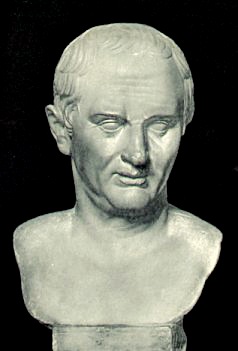 Marko Tulije Ciceron (106.-43. Pr.n.e.)
- jedan od vodećih političara, filozofa, pisaca te ponajbolji rimski govornik
- kao konzul u Senatu je 63.g. ne samo razotkrio urotu kojom je Lucije Sergije Katilina želio srušiti rimski republikanski sustav te uvesti apsolutizam, već istoga dao pogubiti bez provedbe redovitog sudskog postupka zbog čega je pao u nemilost (posebice moćnog Cezara) te morao otići u progonstvo iz kojega se na poziv Senata vraća 57.g.
- Ciceronova su najznačajnija djela Protiv Katiline (I-IV), Filipike, O republici, O zakonima, O starosti, O prijateljstvu, ali svakako su važni i njegovi sudski (uglavnom obrambeni) govori poput Pro Sex. Roscius Amerino, Pro Cluentio, Pro Murena, Pro Plancio i dr.
Ciceronov govor  pro  sex. roscius amerino  (genus iudiciale)
Premda su iz cjelokupnog korpusa od 58 sačuvanih Ciceronovih govora najpoznatiji oni vezani uz političku djelatnost (v. dalje), za potrebe prikaza njegovih sudskih govora (od kojih 18 održanih u ulozi branitelja) odabrala sam dijelove govora Za Seksta Roscija Amerinca, jer je riječ o Ciceronovom prvom cjelovito sačuvanom sudskom govoru a ujedno i prvo održanom obrambenom govoru. On je, naime, 80.g.pr.n.e. pred Senatom kao mjerodavnim sudom u svojoj 27. godini života (i bez ikakvih javnih dužnosti iza sebe) branio mladog S. Roscija iz Amerije optuženog za oceubojstvo (parricidium zaprijećen smrtnom kaznom) te ga raskošnim govorničkim talentom i vještinom, pravničkom sposobnošću ali i osobnom hrabrošću s dozom prepredenosti uspješno oslobodio. Sulini štićenici, predvođeni L. K. Hrisogonom, koji su se prijevarom (tj. proskripcije) domogli vrijedne imovine Sekstova oca, lažnom su optužbom (koju na njihov nagovor podiže profesionalni potkazivač Erucije) nastojali uništiti optuženog sina kako bi bezbrižno uživali u ugrabljenom bogatstvu. Mladi Ciceron odvažno se upušta u bezizglednu pravnu bitku protiv štićenika diktatora na vrhuncu moći. Tako već u uvodnom dijelu govora (§§1-14) rječitom uvjerljivošću vješto pridobiva naklonost slušateljstva (captatio benevolentiae), istodobno ga uvodeći u problematiku slučaja. 
§§ 1. Ja vjerujem da se vi, suci, čudite što je to, da sam, premda toliki preveliki govornici i veleplemeniti ljudi sjede,  ustao baš ja, koji se ni doblju, ni umom, ni ugledom ne smijem uspoređivati s onima koji sjede. Svi ovi koje vidite da su prisutni u ovom slučaju, smatraju da treba odbiti nepravdu zadahnutu novim zločinom, a sami se zbog neprijaznosti vremena ne usuđuju odbiti. Tako biva da su prisutni zato što slijede dužnost, a da šute zato što izbjegavaju opasnost.
2. Što dakle? Jesam li od svih ja najsrčaniji? Nikako. Ili toliko savjesniji nego ostali? Niti sam te hvale tako željan da bih ju drugima želio ugrabiti. Što me dakle, mimo ostalih nagnalo da slučaj Seksta Roscija preuzmem? Jer, da je tko od ovih, koje vidite da su prisutni, u kojima je najveći ugled i veličina, da je tko rekao, da je tko riječ o državi učinio, što se u ovom slučaju mora, smatralo bi se da je rekao mnogo više nego što je rekao.
3. A ako ja budem, sve što treba reći, slobodno rekao, ipak ni slično moj govor neće moći izaći i na svjetinu se raširiti. Zatim, jer ostalih niti izgovoreno ne može ostati sakriveno zbog plemenitosti i veličine, niti se lakoumno izgovorenom može ustupiti zbog dobi i razboritosti. Ako ja što slobodnije budem rekao, to će se moći ili zatajiti zbog toga što još nisam u državnoj službi, ili oprostiti mojoj mladosti; premda je ne samo načelo opraštanja, nego i običaj istraživanja već iz države udaljen.
14.A da lakše možete spoznati, suci, da je ono što je učinjeno nedostojnije nego ovo što govorim, izložit ću vam kako se stvar događala od početka, da lakše i jade ovog nevinog čovjeka, i drskosti onih, i nevolju države, možete spoznati.
                                                                                                                                    (prev. aut.)
Nakon toga Ciceron, slijedeći retoričkim pravilima određenu strukturu govora (v. dalje), u narratio (§§15-29) na maestralan način iznosi faktografiju slučaja odnosno opisuje osnovne karakteristike upletenih osoba, počevši sa ubijenim S. Roscijem starijim, Hrisogonovim spletkama te tužnom sudbinom mladoga Roscija u okolnostima svekolikog straha javnosti:
§§ 15. Sekst je Roscije, otac ovoga, bio municipljanin amerijski, kako rodom, i plemenitošću, i imetkom ne samo svojeg municipija, nego i njegova susjedstva lako prvi, tako bogat i uslužnošću i gostinskim vezama preplemenitih ljudi. .. I tako je od svih svojih dobitaka ovaj jedini sinu ostavio. Naime, očevinu silom otetu domaći pljačkaši posjeduju, glas i život nevinoga očevi gosti i prijatelji brane. 
17. Imao je stara neprijateljstva s dvama Roscijima Amerincima, od kojih jednog vidim kako sjedi u klupama tužitelja, a za drugog čujem kako tri imanja ovoga posjeduje. Da se tih neprijateljstava mogao tako čuvati, kako se običavao bojati, živio bi. Nije se, naime, suci, s nepravom bojao. Naime dva su ta Tita Roscija, od kojih je jednom nadimak Kapiton, a ovaj se prisutni zove Magno, ljudi ovakve vrste: jedan se smatra starim i plemenitim gladijatorom s mnogo pobjeda, a ovaj se tek nedavno tom učitelju mačevanja pridružio, i onaj koji je prije ove bitke, što znadem, bio početnik, lako je svojeg učitelja zločinom i drskošću nadvisio.
18. Naime, kada je ovaj Sekst Roscije bio u Ameriji, a taj Tit Roscije u Rimu, kad je ovaj sin neprestano bio na imanjima, i kad se voljom oca kućanstvu i seljačkom životu predavao, a kad je sam često bivao u Rimu, ubijen je kod Palatinskog kupališta, vračajući se s večere, Seksto Roscije. Nadam se da iz ovog samog nije nejasno na koga se sumnja o zločinstvu proteže; a ako to što je još sumnjivo, jasnim sama stvar ne učini, sudite da je ovaj dionik krivnje! …
20. Četiri dana nakon što se to dogodilo, stvar se javlja Hrisogonu, u tabor Lucija Sule, u Volatere. Veličina imutka se navodi, izvrsnost imanja – naime, ostavio je trinaest zemalja koje gotovo sve Tiber dotiču – ovoga se oskudica i osamljenost spominje. Navode da se, kad je otac ovoga, Sekst Roscije, čovjek tako sjajan i uslužan, bez muke ubijen, da se ovaj neoprezan, i seljački, i u Rimu nepoznat čovjek prelako može ukloniti s puta. Za ovu stvar svoj trud obećavaju.
21. Da vas dulje ne zadržavam, suci, savez se sklapa…
23. Međutim, taj Tit Roscije, muž najbolji, ovlaštenik Hrisogona, u Ameriju dolazi, na imanja ovoga navaljuje, ovog jadnog, tugom uništenog, koji još nije bio ni sve pravo očevom pogrebu namirio, golog izbacuje iz doma i od očinskih ga ognjišta i domaćih bogova, suci, naglavce istjeruje, a sam vrlo velikog imanja postaje gospodar. …

28. Naime, nakon što su ti spoznali da se najvećom marljivošću život Seksta Roscija čuva, i da im se ne daje nikakva mogućnost počinjanja ubojstva, prihvatili su osnovu punu zločina i drskosti, da ovoga tuže za ocoubojstvo, da za ovu stvar nekog starog tužitelja pribave, da može nešto reći o ovoj stvari, u kojoj nema nikakve sumnje, napokon da se, budući da se zločinom nisu mogli, samim vremenom bore. Tako su govorili ljudi: Budući da sudovi tako dugo nisu bili, treba da se proglasi krivim on koji se prvi na sud dovede. A ovom će zbog uslužnosti Hrisogona nedostajati branitelji. O prodaji dobara i o tom savezu nitko neće izgovoriti riječ. Samim će se spomenom ocoubojstva i okrutnošću zločina postići da se ovaj bez teškoće ukloni, kad ni od koga ne bude branjen.
29. Ovom osnovom i ovom ludošću tako nagnani, onog su kojeg sami, kad su željeli, nisu mogli ubiti, predali vama da ga zakoljete.
Nakon toga Ciceron iznosi (§§ 29-36) pregled tema koje će biti predmetom dokaznog postupka:
Na što da se prvo potužim, ili odakle da najradije, suci, počnem, ili kakvu, ili od koga da pomoć molim? Da li da besmrtnih bogova, da li da rimskog naroda, da li da vašu, koji najveću moć imate u ovom vremenu, vjeru zazivljem?
30. Otac ubijen bezbožno, dom opsjednut od neprijatelja, dobra oduzeta, posvojena, razgrabljena, život sina pogibeljan, često oružjem i zasjedom tražen. Za koji se zločin čini da nedostaje kod ovih tolikih zločinstava? …
35. Tri su stvari, koliko ja mogu shvatiti, koje smetaju Sekstu Rosciju, zločin protivnika, i drskost, i moć. Izmišljanja se zločina tužitelj Erucije prihvatio, uloge su drskosti Rosciji sebi izmolili, a Hrisogon, on koji najviše može, moću ratuje. Uviđam da trebam govoriti o svim ovim stvarima. 
36. Što je dakle? Ne isto o svima, zato što se ona prva stvar moje dužnosti dotiče, a ostale je dvije vama rimski narod nametnuo. Ja treba da zločin uklonim, vi morate, i drskosti se oduprijeti, i ljudi onakve vrste pogubnu i nesnošljivu moć što prije uništiti i zatrti.
U okviru opsežnog dijela govora koji se bavi iznošenjem dokaza tj. probatio ili argumentatio (§§ 37-142), moglo bi se reći da Ciceronov oblikuje tri stupnja: prvi, koji se odnosi na pobijanje Erucijeve optužbe (§§ 37-82); drugi, koji se odnosi na okrivljavanje dvaju Roscijevih rođaka za čin koji se optužnicom stavlja na teret mladom Sekstu (§§ 83-123) i treći, koji predstavlja raskrinkavanje Hrisogona kao pokrovitelja cjelokupne afere (§§124-142). Tako Ciceron pobijajući Erucijeve optužbe za Sekstovo oceubojstvo, između ostalog, kaže:
37. Krivi se Sekst Roscije da je ubio oca. Opako, besmrtni bogovi! I bezbožan čin, i one vrste kad se čini da su u jednom zločinu sva zločinstva upletena! …
38. U ovom tolikom, tako okrutnom, tako osobitom zločinu, koji se tako rijetko događa da, ako se kada za nj čuje, sličnim se čudovištu i znamenju drži, kojim, napokon, ti, Gaju Erucije, dokazima smatraš da bi se tužitelj trebao koristiti? Ne bi li i osobitu drskost onoga koji se za zločin optužuje trebalo ukazati, i divlju ćud, i groznu prirodu, i život predan svim manama i sramotama, napokon, sve na propast razbijeno i uništeno? Od toga ti nisi ništa protiv Seksta Roscija, ni radi prigovaranja, iznio. 
 39. Oca je ubio Sekst Roscije. Kakav čovjek? …. Koje strasti, nadalje, mogu biti u onome koji je, kako je sam tužitelj predbacio, uvijek obitavao na selu, i u obrađivanju polja živio? Taj je život krajnje nepovezan sa strašću i s dužnošću je povezan.
40. Koja je stvar, dakle, taj toliki bijes Sekstu Rosciju predbacila? Kaže: Ocu se nije dopadao. Ocu se nije dopadao? Zbog kojeg razloga? Potrebno je, naime, da je on bio i pravedan, i velik, i jasan. Naime, kako je ono nevjerojatno, da je smrt nanesena ocu od sina bez vrlo mnogih i vrlo velikih razloga, tako ovo nije vjerojatno, da je otac mrzio sina bez mnogih, i velikih, i neuklonivih razloga.
41. … Dakle, ono je već zacijelo jasno da, ako ni otac nije bio bezuman, ni sin opak, nije bilo razloga mržnji ocu, ni zločinstva sinu.
42. Kaže: Ne znam koji je razlog mržnji bio. Da je bila mržnja uviđam, jer je prije, kad je dva sina imao, želio da onaj drugi, koji je mrtav, s njim u svako vrijeme bude, a ovog je na seljačka imanja poslao. Što se Eruciju dogodilo u zloj i tričavoj optužbi, to se isto meni događa u najboljem slučaju. Onaj nije nalazio kako da izmišljen zločin potvrdi, ja ne mogu pronaći čime da tako neznatne stvari oslabim i uklonim.
45. …I naime, premda je dva sina imao, jednog od sebe nije puštao, a drugom je dopustio da bude na selu. Molim te, Erucije, da ovo bez uvrede prihvatiš! Neću, naime, radi predbacivanja, već poradi opominjanja reći. 
51. I ja ovo ne iznosim zato što bi se to s ovim o čemu sad istražujemo trebalo usporediti, nego da se uvidi da, budući da su kod naših predaka najviši muževi i najslavniji ljudi koji su u svako vrijeme trebali sjediti za kormilom države, ipak i u obrađivanju zemlje nešto truda i vremena trošili, da se uvidi da zato treba oprostiti čovjeku koji priznaje da je seljak jer je na selu neprestano živio, a osobito jer nije bilo ničega što je, ili ocu draže, ili sebi ugodnije, ili u stvari časnije, mogao učiniti.
52. Dakle, vrlo se oštra mržnja oca prema sinu iz ovoga, mislim, pokazuje, Erucije, što je dopustio da ovaj bude na selu. Ima li čeg drugog? Kaže: Dakako. Naime, mislio ga je razbaštiniti. Slušam; sad govoriš nešto što se dotiče stvari. Naime, mislim, i ti dopuštaš da je neznatno i nespretno ono: Na gozbe nije s ocem dolazio. Dakako, kad ni u grad, osim vrlo rijetko, nije išao. U svoj ga dom gotovo nitko nije zvao. Nije čudo, kad nije živio u gradu, i kad ne bi mogao uzvratiti poziv.
53. A i ti uviđaš da je ovo tričavo. Ono što smo počeli, pogledajmo, onaj dokaz mržnje od kojeg se određeniji nikako ne može naći. Otac je sina mislio razbaštiniti. Pitam iz kojeg razloga. Pitam kako znaš, premda je trebalo da kažeš i izbrojiš sve razloge, i bila je dužnost sigurnog tužitelja, koji za toliki zločin krivi, izložiti sve mane i grijehe sina, kojima se napaljen otac mogao navesti da pobijedi samu prirodu, da onu ljubav, duboko usađenu, izbaci iz duha, da, napokon, zaboravi da je otac. Mislim da se to bez velikih grijeha ovoga nije moglo dogoditi.
54. … Što je drugo sud, zakone, i veličanstvo vaše zloupotrebljavati za dobitak i za samovolju, ako ne ovako optuživati i predbacivati ono što, ne samo ne možeš pojasniti, nego što nisi ni pokušao pojasniti? 
55. Nema nikoga među nama, Erucije, tko ne zna da sa Sekstom Roscijem nemaš nikakvih neprijateljstava. Svi vide iz kojeg razloga ovome kao neprijatelj dolaziš. Znaju da si novcem ovoga naveden. Što dakle? Ipak je trebalo da si dobitka željan tako, da smatraš da mišljenje ovih i Remijev zakon nešto vrijede.
57. … A ako budete radili tako da nekoga krivite da je ubio oca, a da ne možete reći zašto ili kako, i ako samo bez sumnje budete lajali, neće vam nitko polomiti noge, već će vam, ako ja ove dobro poznajem, ono slovo kojem ste vi takvi neprijatelji da i sve kalende mrzite, tako silno na glavu zabiti da poslije nećete moći optuživati nikog drugog, osim svoje sudbine.
58. … Kad ovako optužuješ, Erucije, zar ne govoriš jasno: Što sam dobio znam, što da govorim, ne znam. Očekivao sam ono što je Hrisogon govorio: da taj neće imati nijednog odvjetnika; da neće biti nikoga tko bi se u ovo vrijeme usudio riječ prozboriti o kupnji dobara i o onom savezu? Ovo te krivo mišljenje na tu prijevaru nagnalo. Herkula mi, riječ ne bi prozborio, da si mislio da će ti netko odgovoriti!
61…. priznaj da si ovamo došao nadajući se da će ovdje biti razbojnički sastanak, a ne sud.
                                              O ocoubojstvu se vodi slučaj. Od tužitelja nije naveden razlog zbog kojeg je sin ubio oca.
82. Bojim se da vam ne dosadim, suci, ili da se ne učini da se ne uzdam u vaše oštroumlje, ako budem o tako očitim stvarima dulje raspravljao. Čitava je Erucijeva optužba, kako sudim, pobijena; osim ako možda ne očekujete da pobijem ono što je, novo i meni prije ovog vremena nepoznato, predbacio o pronevjeri i o te vrste izmišljenim stvarima. Meni se učinilo da je to deklamirao iz drugog govora, kojeg je sastavio protiv drugog optuženika; tako se ne tiče ni zločina ocoubojstva, ni onoga koji se brani. Budući da ga on za to riječju krivi, dovoljno je riječju zanijekati. Ako što čuva za svjedoke, i ondje će me, kao i u samom slučaju, naći pripravnijeg nego je mislio.
                                                                                                                     (prev. aut.)
Za razliku od izloženog prvog stupnja argumentatio koji u pravom smislu predstavlja retoričko pobijanje (refutatio/confutatio)optužbe, Ciceron je oblikujući njezin drugi stupanj prešao na iznošenje dokaza (posebice motiva) kojima odgovornost za ubojstvo prebacuju na dvoje Roscijevih rođaka, Tita i Kapitona. Pritom se Ciceron, radi uvjerljivosti dokaza i opravdanja logičkih obrata, koristio nizom retoričkih pitanja od kojih je inzistirao posebice na pitanju Cui bono? – Za čije dobro/korist? Tim pitanjem je nastojao jasno pokazati da su upravo Tit i Kapiton bili motivirane ubojice:
83. Dolazim sad onamo kamo me ne vodi strast, nego dužnost. Naime, kad bih htio tužiti, radije bih tužio druge po kojima bih se mogao uzdići. Sigurno je da to neću činiti dok budem mogao činiti i jedno, i drugo. Naime, najveći mi se čini onaj koji na više mjesto dospije po svojoj vrlini, a ne onaj koji se uspinje preko štete i nevolje drugog. Prestanimo jednom ispitivati ono što je ništetno; istražimo zločin ondje gdje je, i gdje se može pronaći! Već ćeš uvidjeti, Erucije, kako se mnogim sumnjičenjima krivi određen zločin, premda neću sve reći, nego ću se lagano dotaći svake pojedinosti. Naime, ne bih to činio, da nije potrebno, i da činim nerado bit će znak to što neću tjerati dulje nego što će zahtijevati spas ovoga i moja dužnost.
84. Nikakav ti uzrok nisi nalazio u Seksta Roscija; a ja ga nalazim u Tita Roscija. Naime, s tobom, Tite Roscije, imam posla, kad već tu sjediš i javno priznaješ da si protivnik. O Kapitonu ću vidjeti poslije, ako bude izašao kao svjedok, na što se, čujem, spremio. Tad će upoznati i ostala svoja junaštva za koja ni ne sluti da sam za njih čuo. Onaj je Lucije Kasije, kojeg je rimski narod smatrao najpravednijim i najmudrijim sucem, više puta u slučajevima običavao pitati za čije je dobro nešto bilo. Takav je život ljudi da zločinu nitko ne pokušava pristupiti bez nade i koristi….
86. Naime, kad bi u ovom slučaju vidjeli da oni posjeduju najveći imutak, a da je ovaj u najvećem prosjaštvu, ne bi pitali za čije je dobro bilo, već bi, budući je ovo očito, optužbu i sumnju radije povezivali s plijenom, nego s oskudicom. Što ako ovamo pristupa to da si prije bio siromašan? Što ako to da si bio pohlepan? Što ako to da si bio drzak? Što ako to da si veliki neprijatelj onoga koji je ubijen? Treba li pitati za uzrok koji te naveo na toliki zločin? Što se, dakle, od ovog može zanijekati? Siromaštvo čovjeka je takve vrste da se ne može sakriti, i što se više taji, to se više pokazuje.
87. Pohlepnost očituješ time što si sa strancem sklopio ortaštvo zbog dobara sugrađanina i rođaka…
88. Preostaje, suci, da razmotrimo tko je prije ubio Seksta Roscija: onaj kojeg su njegovom smrću zapala bogatstva, ili onaj kojeg je stiglo prosjaštvo; onaj koji je prije bio siromašan, ili onaj koje je poslije učinjen vrlo oskudijevajućim; onaj koji je goreći od drskosti neprijateljski bjesnio protiv svojih, ili onaj koji je uvijek živio tako da nije upoznao nikakav dobitak, osim onog ploda kojeg je radom stjecao; onaj koji je od svih preprodavača najdrskiji, ili onaj koji se zbog nenaviknutosti na trg i sudove plaši ne samo klupa, već i samoga grada; napokon, suci, to što se stvari po mom mišljenju najviše tiče: je li ga prije ubio neprijatelj ili sin….
92. Dakle, vidim da su premnogi razlozi koji su ga mogli nagnati. Pogledajmo sad je li bila koja prilika da se prihvati zločina! Gdje je ubijen Sekst Roscije? – U Rimu. – Što? Gdje si ti, Tite Rosciju, tada bio? – U Rimu. Pa što onda? Bili su i mnogi drugi. …	
94. Reći ćeš: Što onda, ako sam neprestano bio u Rimu? Odgovorit ću: A ja uopće nisam bio. – Priznajem da sam preprodavač, ali su i mnogi drugi. – A ja sam, kako me ti kriviš, zemljoradnik i seljanin. – Ako sam se pridružio čoporu razbojnika, nisam odmah razbojnik. – A ja sam, koji ne znam nijednog razbojnika, zaista daleko od optužbe te vrste. Može se reći mnogo toga iz čega bi se uvidjelo da si imao vrlo veliku priliku pothvatiti se zločina. To mimoilazim ne samo zato što te vrlo nerado tužim, nego više zbog toga što se bojim da se ne bi činilo da se moj govor tiče više njih, ako bih se spominjao onih ubojstava koja su tada počinjena s istim razlogom zbog kojeg je ubijen Sekst Roscije.
99. Zašto bi želio da Kapiton prvi dozna? Ne znam, ali vidim da je Kapiton dionik u ovim dobrima. Vidim da od trinaest imanja tri najizvrsnija on posjeduje.
100. Osim toga čujem da ova sumnja ne pada sad prvi put na Kapitona; da ima mnogo ozloglašenih njegovih vijenaca, ali da je ovaj ipak prvi nakićen vrpcama koje je u Rimu zadobio; da nema nijednog načina ubijanja čovjeka kojim on nije nekolicinu ubio, mnoge oružjem, mnoge otrovom. Mogu reći i koga je protiv običaja predaka, mlađeg od šezdeset godina, s mosta bacio u Tiber. To će čuti ako bude istupio svjedočiti, upravo kad bude istupio – naime, znam da će istupiti.
102. Jedan je, od samog umorstva, poslao krilatog glasnika svome ortaku i vođi, da, sve da su svi željeli hiniti da znaju koga se zločin tiče, ipak sam svoj jasni zločin postavi svima pred oči. Drugi, ako se besmrtnim bogovima sviđa, namjerava i svjedočiti protiv Seksta Roscija; a kao da se sad radi o tome, treba li vjerovati u ono što bude rekao, a ne o tome treba li kazniti ono što je učinio. Stoga je po običaju predaka određeno da ni u najneznatijim parnicama najugledniji ljudi o svojoj stvari ne svjedoče.
                                                                                                                                  (prev. aut.)
       Treći kulminirajući stupanj argumentatio (§§ 124-142) Ciceron je temeljio na detaljnom raskrinkavanju Hrisogona kao motiviranog pokrovitelja odnosno naručitelja ubojstva starijeg Seksta Roscija, a time i na ocrtavanju kriminalnih aktivnosti koje su ležale u pozadini samog ubojstva (posebice malverzacije povezane sa Sulinim proskripcijama):
124. Dolazim sad na ono zlatno ime Hrisogona pod kojim se sakrilo čitavo društvo. O njemu, suci, niti mogu pronaći kako da govorim, niti kako da šutim. … Naime, ovaj je slučaj zaista nov i osobit.
125. Hrisogon je kupac dobara Seksta Roscija. Prvo pogledajmo ovo: zašto su se prodala dobra ovog čovjeka i kako su se mogla prodati! A ovo, suci, neću istraživati tako da kažem da je nedostojno prodavati dobra nevina čovjeka – naime, ako će se ovo slušati i slobodno govoriti, nije Sekst Roscije bio u državi takav čovjek da se baš za njega tužimo – već ja pitam ovo: tko je mogao pod samim zakonom o proskribiranju, bio on Valerijev ili Kornelijev – naime, to niti poznajem, niti znam – tko je mogao pod samim tim zakonom prodati dobra Seksta Roscija?
126. Naime, kažu da je u njemu napisano ovako: Neka se prodaju dobra onih koji su proskribirani...- Sekst Roscije nije među njima: i onih koji su ubijeni u redovima neprijatelja. Dok je bilo redova, bio je u Sulinim. Nakon što su od oružja svi odstupili, u najvećem je miru, dok se vraćao s večere, u Rimu ubijen. Ako je ubijen po zakonu, priznajem da su i dobra prodana po zakonu. A ako je pouzdano da je ubijen ne samo protiv svih starih zakona, nego i novih, pitam kojim su pravom, kojim načinom, kojim zakonom prodana dobra. 
127. Pitaš, Erucije, protiv koga to govorim? Ne protiv onoga protiv kojeg ti želiš i misliš. Naime, Sulu je, i moj govor od početka, i njegova izuzetna vrlina u svako vrijeme, čistila. Ja kažem da je sve to učinio Hrisogon, da je lagao, da je izmišljao kako je Sekst Roscije bio loš građanin, da je govorio da je ubijen kod neprijatelja, da nije dopustio da poslanici Amerinaca o tome pouče Lucija Sulu. Napokon, i na to sumnjam, da ta dobra uopće nisu prodana, a to će se, suci, ako vi budete dopustili, poslije pokazati. 
130. Ja ovo Hrisogona pitam svojevoljno, bez Seksta Roscija: prvo, zašto su prodana dobra vrlo dobra građanina; zatim, zašto su prodana dobra čovjeka koji nije bio ni proskribiran, ni ubijen kod neprijatelja, budući da se samo na ove odnosi pisani zakon; zatim, zašto su prodana mnogo poslije onog roka koji je u zakonu određen; zatim, zašto su prodana u bescjenje. Ako bi sve to, kao što običavaju činiti nevaljali i nepošteni oslobođenici, želio prenijeti na svog zaštitnika, ništa ne bi uradio. Naime, svatko zna da su zbog veličine stvari mnogi mnoga nedjela počinili, dijelom bez odobravanja, dijelom bez znanja Lucija Sule.
132. Ali da propustim to što je već učinjeno, ne može li tko mu drago uvidjeti iz onog što baš sad biva da je jedini graditelj i strojar svega Hrisogon? On se pobrinuo da se optuži ime Seksta Roscija, radi njegove je časti Erucije rekao da on sam tuži...
                                                                                                                                            (prev. aut.)
       Ciceronov završni (§§ 143-154) dio govora (peroratio) oslanja se na zazivanje osjećaja - početno isticanje optuženikove skromnosti prerasta u zahtjevanje milosrđa kako od Hrisogona tako i od samih sudaca - koje kulminira zahtjevom za spas Rimske Republike – govornik, naime, upozorava suce da svojom osudom ne bi stvorili novi oblik proskripcije i tako vlastitom odlukom uništili republikanske vrijednosti : 
143. Ali sav je ovaj govor, kao što sam već prije rekao, moj. Država me, moja žalost i nepravda onih prisiljavaju da se njime koristim. Sekst Roscije ništa od toga ne smatra nedostojnim, nikoga ne optužuje, ništa ne žali za svojom očevinom. Čovjek nevješt običajima, zemljoradnik i seljanin, misli da je sve to, za što vi kažete da je vođeno preko Sule, učinjeno po običaju, zakonu i pravu naroda. Želi otići od vas oslobođen krivnje i odriješen bezbožne optužbe. …
152. Ili, suci, ne uviđate li vi da se ovdje ne radi ni o čemu drugom doli da se djeca proskribiranih zbog kakvog god razloga uklone, i ne uviđate li da se početak toga traži u vašoj zakletvi i opasnosti Seksta Roscija? Je li dvojbeno na koga se odnosi zločin, kad s jedne strane vidite preprodavača, neprijatelja, razbojnika i ujedno u ovaj čas tužitelja, a s druge strane siromaha, od svojih hvaljena sina, u kojem, ne samo da ne može biti nikakve krivnje, već ni sumnjičenja? Vidite li da ovdje što drugo smeta Rosciju, osim što su prodana dobra njegova oca?
153. Ako se vi toga pothvaćate i svoj trud obećavate za tu stvar, ako sjedite zato da se k vama dovode djeca onih čija su dobra prodana, pazite, suci, tako vam besmrtnih bogova, da se ne čini kako ste uveli novo i mnogo okrutnije proskribiranje! Za ono prvo, koje je uvedeno protiv onih koji su mogli uzeti oružje, senat ipak nije želio uzeti odgovornost da se ne bi činilo da je javno vijeće postupalo oštrije nego što je određeno po običaju starih, a ako ovo, koje se odnosi na njihovu djecu i kolijevku nijemih beba, ovom osudom od sebe ne odbacite i prezrivo odbijete, gledajte, tako vam besmrtnih bogova, kamo mislite da će dospjeti država!
154. Mudrim ljudima, obdarenima takvim ugledom i moću kao vi, najviše dolikuje liječiti državu onih stvari kojima se ona najviše muči. Nema nikog od vas da ne uviđa da se rimski narod, koji se nekoć smatrao najblažim prema neprijatelju, u ovo vrijeme muči domaćom okrutnošću. Uklonite ju iz države, suci, i nemojte trpjeti da se ona u ovoj državi više kreće! Ona, ne samo da na sebi ima to zlo što je tolike građane vrlo grozno uklonila, nego je i vrlo blagim ljudima oduzela milosrđe navikavanjem na nevolje. Naime, kad svakog sata vidimo ili čujemo da se događa nešto grozno, i mi koji smo po prirodi vrlo meki, zbog neprekidnosti tegoba iz duša gubimo svaki osjećaj čovječnosti.  
                                                                             (prev. aut.)

      Upravo je oslobađajuća presuda u prikazanom kaznenom postupku mladom Ciceronu otvorila vrata buduće govorničke slave odnosno profesionalnog uspjeha.
3) Dijelovi govora (partes orationis)
1. exordium (proemium ili principium; insinuatio) odnosno uvod, najčešće koncipiran kao obraćanje sudu odnosno sucima s raznovrsnim dodatnim elementima (npr. Ciceronovo često pridobivanje naklonosti slušateljstva tj. captatio benevolentia /De orat. II,19,80/, v. dalje) 
2. narratio (propositio; digressio) odnosno izlaganje ili iznošenje činjenica, najčešće opis okolnosti konkretnog događaja odnosno slučaja, i to tako da bude vjerojatno, jasno i  kratko (Cic. De orat. II,19,80)
3. probatio (ili argumentatio) odnosno dokazivanje koje može biti koncipirano bilo kao confirmatio odnosno iznošenje vlastitih argumenata bilo kao confutatio odnosno pobijanje protivnikovih argumenata bilo kao njihova kombinacija ovisno o odabranoj govornikovoj taktici obrane
4. peroratio (ili conclusio) odnosno zaključak govora koji može biti koncipiran kao rekapitulacija rečenog (enumeratio) s ciljem da se slušateljstvu ugodi ili ga zabavi (delectare) ili da ga se prodrma odnosno potakne (movere) na odlučivanje ili drugu ciljanu aktivnost
1. Primjer: plan I. ciceronovog govora protiv katiline (održan senatorima 8.11.63.pr.n.e) – dijelovi političkog govora(genus deliberativum)
Exordium (1-2): Budući da se Katilina pojavio na sjednici Senata unatoč općepoznatoj činjenici da planira državni prevrat, Ciceron mu se izravno obratio a senatore podsjetio da je protiv njega 21.10. donesen sc ultimum tj. senatska odluka kojom su konzuli dobili ovlast da protiv Katiline mogu postupati kao prema državnom neprijatelju. Nakon navođenja povijesnih primjera najstrožeg kažnjavanja protiv uglednika i za manje prijestupe, Ciceron kaže da će pričekati trenutak kada i  posljednji građanin shvati o kakvom je zločincu riječ.  

Narratio (3-5): Ciceron senatorima iznosi svoja saznanja o Katilininim prevratničkim radnjama (npr. tajnom sastanku u kući Marka Leke gdje je detaljno isplanirao zločin), a na kraju potiče Katilinu da napusti grad te se zajedno sa svojim istomišljenicima pridruži Manliju koji u Etruriji za njega već prikuplja vojsku.
Argumentatio (6-12): Obrazlažući svoje mišljenje da Katilina mora napustiti grad, Ciceron iznosi argumente o njegovim dosadašnjim dokazanim zlodjelima, a svekoliku odbojnost građana prema njemu argumentira kako činjenicom da ga senatori nisu pozdravili prilikom dolaska niti je itko htio sjesti pored njega tako i činjenicom da su ga mnogi odbili prihvatiti u kućni pritvor a senatori šutnjom podržali prijedlog da ode u progonstvo. Naglašavajući da se Katilina odmetnuo od republike i tako stavio izvan zakona odnosno izgubio pravo rimskog građanstva, Ciceron zaključuje da se ni on ne treba bojati predložiti pogubljenje zločinca koji je smišljao pobiti građane i zapaliti Rim. 
Peroratio (13): Završnim pozivom - prožetim određenim patosom i zazivanjem Jupitera - da se zločince osudi i kazni, Ciceron nastoji snažno djelovati na emocije i razum senatora kako bi u njima probudio patriotizam te ih pridobio na svoju stranu.
  
Slična je struktura i ostalih triju Ciceronovih govora protiv Katiline, v. Ciceron: govori protiv Katiline, Latina et Gaeca, Zagreb, 2016
2. Primjer: plan ciceronovog govora pro Murena (održanog krajem 63.pr.n.e.) – genus iudiciale
Uvodni dio govora (exordium ili proemium) obuhvaća odsječke od 1 do 10, a moglo bi se reći da je podijeljen na dva dijela od kojih se prvi i kraći odnosi na gotovo religijski apel koji Ciceron kao govornik ali i djelatni konzul upućuje sucima s ciljem postizavanja njihove dobre volje (§§ l-2a), a drugi i znatno duži odnosi se na njegovo opravdanje odnosno odgovor povodom prigovora - kako  Katonovih (§§ 2b-6) tako i Sulpicijevih (§§ 7-10) - zbog preuzimanja obrane L. Licinija Murene. 
Drugi uobičajeni dio govora – narratio – u promatranom Ciceronovom govoru izostaje, a pretpostavlja se da je Hortenzije kao jedan od branitelja u tom sudskom postupku, a ujedno i jedan od najvećih onovremnih govornika, iznio narratio prilikom svog (dan ranije održanog) obrambenog govora (koji nam nažalost nije sačuvan), dok će se Ciceron dotaknuti nekih njezinih elemenata (posebice vita ante acta, contentio dignitatis) u svojoj argumentatio koja slijedi. 
Glavni dio govora (probatio ili argumentatio) obuhvaća odsječke od 11 do 83a, a koncipiran je kao confutatio ( ili refutatio) odnosno pobijanje optužnih točaka te se sastoji od tri dijela koja slijede dispoziciju optužbe (inače nesačuvane) podijeljenje najvjerojatnije u tri dijela. Prvi i  kratki dio (§§ 11b-14) odnosi se na pobijanje optužbi protiv Murenina načina života (reprehensio vitae). Drugi dio koji obuhvaća polovicu probatio odnosno refutatio i samim tim veliki dio cjelokupnog govora (§§ 15-53), sadrži contentio dignitatis odnosno donosi kronološki sačinjenu usporedbu časti dvojice - Murene i Sulpicija - kandidata za konzulsku dužnost. Braneći Murenine zasluge u odnosu na Sulpicijeve, Ciceron se najprije bavi njihovim društvenim porijeklom (§§ 15-17), zatim prelazi na izlaganje o njihovoj
kvesturi (§ 18), potom o njihovim djelatnostima u razdoblju od kvesture do preture (§§ 19-34) te od preture do propreture (§§ 35-42), da bi na kraju analizirao razloge ishoda konzulskih izbora odnosno Murenine pobjede (§§ 43-53). U trećem dijelu refutatio (§§ 54-83), Ciceron napokon dolazi do aktualnih optužbi za izbornu korupciju (de ambitus criminibus), pri čemu već na samom početku najavljuje program svoje obrane: naime, da će najprije odgovoriti na optužbe Gaja Postuma glede divisores i uzetog novca, zatim na optužbe Servija Sulpicija mlađeg glede viteških centurija, a na kraju na optužbe samog Marka Porcija Katona, uključujući raspravljanje o mjerodavnoj senatskoj odluci kao i o stanju republike. U trećem dijelu probatio odnosno refutatio (§§ 54-83), Ciceron napokon dolazi do aktualnih optužbi za izbornu korupciju (de ambitus criminibus), pri čemu već na samom početku najavljuje program svoje obrane: naime, da će najprije odgovoriti na optužbe Gaja Postuma glede divisores i uzetog novca, zatim na optužbe Servija Sulpicija mlađeg glede viteških centurija, a na kraju na optužbe samog Marka Porcija Katona, uključujući raspravljanje o mjerodavnoj senatskoj odluci kao i o stanju republike. Premda je dio govora koji se odnosi na Ciceronovo pobijanje Katonovih optužbi protiv Murene izrazito dug (§§ 58-83), on vrlo kratko odgovara na četiri specifične optužne točke Tako glede prve, optužbe zbog unajmljivanja ljudi kako bi glumili podršku konzulskom kandidatu prilikom povratka iz provincije kaže:
  [XXXII] [67] Stoga, da se vratim na ono što sam započeo, ukloni mi iz slučaja Katonovo ime, makni moć, mimoiđi ugled, koji na sudovima trebaju ili ne vrijediti ništa ili služiti spašavanju, i ogledaj se sa mnom samim optužbama. Što tužiš, Katone, što nosiš na sud, što koriš? Podmićivanje tužiš – ne branim ga. Mene koriš jer da branim isto ono za što sam zakonom odredio kaznu. Odredio sam kaznu za podmićivanje, ne za nevinost; a podmićivanje ću, ako želiš, i tužiti
zajedno s tobom. Rekao si da je na moj prijedlog donesena senatska odluka da se drži da je Kalpurnijev zakon povrijeđen ako podmićeni ljudi pođu ususret natjecateljima, ako im plaćenici budu u pratnji, ako se na gladijatorskim igrama svjetini dade mjesto po tribusima i, isto tako, ako se svjetini dadu gozbe. Dakle, senat sudi da se to ima smatrati protuzakonitim, ako je učinjeno. Odlučuje o onome za čim nema potrebe, dok natjecateljima ugađa. Naime silno se pita je li učinjeno ili ne. Ako je učinjeno, nitko ne može dvojiti da je protuzakonito. 
[68] Smiješno je, dakle, da se ono što je dvojbeno ostavlja neriješenim, a sudi o onome što nikome ne može biti dvojbeno. A to se odlučuje na zahtjev svih natjecatelja, tako da se iz senatske odluke ne može uvidjeti niti komu je to važno, niti protiv koga je upereno. Stoga dokaži da je Lucije Murena to počinio; tada ću ti ja dopustiti da je počinjeno protuzakonito.
[XXXIII] „Mnogi su mu izišli ususret kad se vraćao iz pokrajine.“ Onomu koji se natječe za konzulat to se običava događati. A kome se, kad se vraća, ne izlazi ususret? „Kakvo je bilo to mnoštvo?“ Prvo, kad ti i ne bih mogao dati račun o tome, što je čudno da su mnogi izišli ususret takvom mužu, natjecatelju za konzulat, kad se vraćao? Čini se da bi se više trebalo čuditi da se to nije dogodilo. A što [69] ako bih dodao i ono što nije neobično, naime da su mnogi zamoljeni? Zar je prijekorno ili čudno da su ljudi, osobito kad su bili zamoljeni uime takvog muža, u tri sata vrlo rado izišli na Marsovo polje u onoj državi u kojoj, ako smo zamoljeni, običavamo poći otpratiti sinove i najneznatnijih ljudi, gotovo po noći, često i iz najudaljenijeg dijela grada? Što ako su došla sva društva zakupnika poreza, od kojih mnogi ovdje sjede kao suci? Što ako su došli mnogi vrlo časni ljudi našega staleža? Što ako je došla čitava ona vrlo uslužna skupina natjecatelja
koja nikome ne dopušta bez časti ulaziti u grad? Što ako mu je, napokon, sam naš tužitelj Postumije sa svojom prilično velikom četom izišao ususret? Što je čudno na tom mnoštvu? Ne spominjem štićenike, susjede, suplemenike, čitavu Lukulovu vojsku koja je u one dane bila došla na trijumf. Kažem samo da mnogobrojna besplatna pratnja nikad nije nedostajala ne samo ničijem dostojanstvu, nego ni ničijoj želji. Pratili su ga mnogi.
                                                (cit. prema: I. Jaramaz Reskušić, Izbori i izborna korupcija u Rimskoj Republici, u tisku)
Nadalje, glede druge Katonove optužne točke zbog unajmljivanja brojnih pratitelja (sectatores), Ciceron poziva optužitelja da dokaže da su oni bili plaćeni jer samo to čini biće kaznenog djela izborne korupcije (ambitus) te se na taj način - retoričkim rječnikom govoreći - drži status coniecturalis:
[XXXIV] [70] Dokaži da su ga pratili za plaću, pa ću dopustiti da se radi o zločinu! No ako je takva mogućnost uklonjena, što koriš? Kaže: „Zašto treba pratitelja?“ Ti me pitaš zašto treba ono čime smo se uvijek koristili? Priprosti ljudi imaju samu jednu priliku za stjecanje ljubavi našeg staleža ili za iskazivanje ljubavi prema njemu – ulaganje truda oko pratnje kod naših natjecanja. Naime niti je moguće niti se smije zahtijevati da mi ili rimski vitezovi po čitave dane pratimo svoje pouzdane prijatelje natjecatelje. Ako oni naš dom pohode u velikom broju, ako nas kadšto otprate na Forum, ako nas počaste svojom pratnjom samo kroz jedan trijem, čini nam se da nam revno iskazuju pažnju i poštovanje. Ta je neprestana prisutnost osobina priprostih i besposlenih prijatelja, kojih dobri i dobrotvorni muževi obično uvijek imaju napretek.
[71] Nemoj dakle, Katone, nižoj vrsti ljudi oduzimati užitak vršenja te dužnosti! Dopusti da oni koji u nas polažu sve nade i sami imaju nešto što nam mogu udijeliti! Ne bude li to ništa drugo nego njihov glas, bit će to neznatno; makar i
glasovali, njihov upliv ništa ne vrijedi. Napokon, onako kako se običavaju izražavati, oni za nas ne mogu govoriti, ne mogu za nas jamčiti, ne mogu nas pozivati u svoj dom. A sve to od nas zahtijevaju, i misle da nam ničim drugim osim svojom uslugom ne mogu uzvratiti za ono što od nas dobivaju. Zato su se usprotivili i Fabijevu zakonu koji se odnosi na broj pratitelja, i senatskoj odluci koja je donesena za konzulata Lucija Cezara. Naime nema kazne koja bi mogla poštovanje priprostih odvratiti od ovog starog običaja uslužnosti.
                                                                                             (cit. prema: Jaramaz Reskušić, Izbori, u tisku)

Što se tiče treće optužne točke – raspodjele članovima plemena slobodnih mjesta na gladijatorskim igrama, kao i četvrte – organizirnaja svečanih večera za velike skupine ljudi, Ciceron se povlači na drugu crtu obrane pa se drži status definitionis i tvrdi sljedeće:
[72] Ali gledališna su mjesta porazdijeljena po tribusima i na gozbu su javno pozvani. Premda Murena to uopće nije činio, suci, a njegovi su prijatelji to činili po običaju i umjereno, ipak me, Servije, sama ta stvar opominje da se prisjetim koliko su nam glasova oduzele žalbe na to u senatu. U koje naime vrijeme, i po našem sjećanju i po sjećanju naših očeva, nije bilo toga, svejedno nazvali mi to podmićivanjem ili darežljivošću, da se mjesto kako u cirku tako i na Forumu udjeljuje prijateljima i suplemenicima? Te su ugodne darove priprosti ljudi od svojih suplemenika dobivali po starom običaju...
[XXXV] [73] ...da je kao načelnik majstora jedanput razdijelio mjesta svojim suplemenicima, što će odrediti protiv muževa prvaka koji su za svoje suplemenike u cirku dali izgraditi čitave redove sjedala? Sve je te optužbe za pratitelje, za gledališna mjesta, kao i za gozbe, Servije, mnoštvo povezalo s tvojom prevelikom revnošću! Ipak, od tih optužbi Murenu brani ugled senata. Što naime? Misli li senat da je zločin izlaziti ususret? Ne, nego izlaziti ususret za plaću. Dokaži to! Misli li da je zločin ako mnogi prate? Ne, nego ako prate plaćenici. Dokaži to! Misli li da je zločin udjeljivati mjesto za gledanje ili pozivati na gozbu? Nipošto, nego pozivati javno, posvuda. Što znači „pozivati javno“? Pozivati sve. Dakle, ako je Lucije Nata, mladić vrlo visoka roda, za kojeg vidimo i kako sad razmišlja i kakav će muž biti, kod viteških centurija želio postati omiljen i za slučaj te rodbinske usluge i za ubuduće, neće to njegovu očuhu biti na štetu i ukor; isto tako, ako je djevica vestalka, Murenina bliža rođakinja, njemu ustupila svoje mjesto na gladijatorskim igrama, postupila je u skladu sa svojom dužnošću, kao što je i Murena daleko od svake krivnje. Sve su to usluge pouzdanih prijatelja, povlastice priprostih, službene dužnosti natjecatelja.
                                                                                                  (cit. prema: Jaramaz Reskušić, Izbori, u tisku)
U posljednjem dijelu govora, zaključku (peroratio) koji obuhvaća odsječke od  83 do 90, Ciceron - govoreći prvenstveno kao konzul - poziva suce da, poput političke skupštine koja donosi odluke za budućnost, obrate pažnju na svoje (sudske) odluke, jer donoseći ih trebaju imati u vidu ponajvećma javni interes, ne zanemarujući pritom ni sigurnost samog Murene, njegove obitelji i doma. Tako se govor iz genus iudiciale premetnuo u genus deliberativum, a Ciceron takvom manipulacijom glede genus causae izveo najjači argument te pobjedonosno ostvario najveći stupanj vještine uvjeravanja.
4) Vrste dokaza i njihova Nalazišta
1.) tehnički ili unutrašnji (prema Kvintilijanovoj verziji - probationes artificiales) odnosno specifično retorički dokazi:
   Prema Aristotelovom poimanju to su sredstva uvjeravanja koja se nalaze u samoj stvari o kojoj se govori, a govornik ih sam stvara odnosno pronalazi, koristeći se svojim sposobnostima i stečenim teoretskim (retoričkim) obrazovanjem odnosno pripremom, a dijeli ih na tri vrste: 
a) logički (logos):
 1. enthymema tj. retorički skraćeni silogizam: dedukcije zasnovane na vjerojatnostima ili znakovima, koje pribjegavaju posebnim ili općim mjestima (stvarno-nestvarno; više-manje; moguće-nemoguće), a pritom se zaključak izvodi tako da se jedna premisa – kao općepoznata – ispušta odnosno prešućuje 
2. paradeigma tj. primjer: retorička indukcija zasnovana na povijesnim ili izmišljenim činjenicama odnosno izvođenje od posebnog (poznatijeg) prema posebnom (manje poznatom), a ne od posebnog (pojedinačnog) prema općenitom
b) psihološki (pathos) – sva ona govorna sredstva koja bi mogla u slušateljstvu, tj. narodu u skupštini ili sucima na sudu ili okupljenima na pogrebu ili svečanosti, izazvati određene emocije (ljutnju, samilost, sumnju i sl.) u prilog govornikovim tvrdnjama i time utjecati na sadržaj određenog skupštinskog savjeta, određene sudske odluke itd.
c) etičko-psihološki (ethos) – sredstva kojima se postizava pouzdanost slušateljstva (članova skupštine, sudaca, okupljenih u javnosti) u karakterne i moralne osobine govornika, a time posredno i u uvjerljivost sadržaja samog govora
   Što se tiče Ciceronova poimanja i diobe dokaza, on ih za razliku od Aristotela, tretira isključivo kao sredstava uvjeravanja logičke (dijalektičke) prirode, izostavljajući pak ona psihološke i etičko-psihološke prirode; a konstruirajući pritom argumentum kao viši pojam - tj. razlog koji dvojbeni stav čini vjerojatnim - razlikuje dvije kategorije argumentativnih mjesta (loci) kao svojevrsnih spremišta u kojima se prema potrebi mogu tražiti i pronaći željeni argumenti, a parafrazirajući Aristotelovo određenje tehničkih i atehničkih dokaza naziva ih: unutarnja mjesta i vanjska mjesta.
   Tako unutarnja mjesta (kao pandan aristotelovskim tehničkim dokazima) koja su inherentna samoj spornoj stvari dijeli na četiri skupine: 
1. skupina mjesta koja potječu iz same sporne stvari kao cjeline odnosno iz njezinog pojmovnog određenja tj. definicije (loci ex toto odnosno a definitione), s tim da je definicija logička operacija (pa i kao govor) kojom se o spornoj stvari otkriva ono što je u njoj skriveno odnosno njezina bit; a pritom Ciceron definicije dijeli kako
s obzirom na predmet – na one koje se odnose na postojeće stvari i one koje se odnose na zamišljene stvari, tako i s obzirom na logički postupak njezina ostvarenja – na definicije koje s ostvaruju raščlanjivanjem (definitio per partitionem) sporne stvari na najmanje dijelove (membra) i na one (definitio per divisionem) koje se ostvaruju sabiranjem doslovno svih vrsta (forma/species) istog roda (genus)
2. skupina mjesta koja potječu iz dijelova (pars) sporne stvari (loci ex partibus eius) od kojih se neki (u slučaju njihova neograničenog broja) mogu izostaviti kako bi se spoznala cjelina odnosno sporna stvar, 
3. skupina mjesta koja potječu iz oznake (notatio) same sporne stvari kao cjeline (loci ex nota), a to su mjesta kod kojih se argumenti izvode iz značenja riječi odnosno iz značenja imena sporne stvari, oslanjajući se na jezik kao prirodni fenomen koji otkriva istinu o stvarima koje označava odnosno njihovu bit
- ovdje treba naglasiti da navedene tri skupine čine mjesta koja su determinirana isključivo unutrašnjim stranama same sporne stvari odnosno suštinskom relacijom s njom
4. skupina mjesta koja potječu iz elemenata odnosno činjenica koje su na neki način povezane sa samom spornom stvari (loci ex his rebus, quae quodammodo adfectae sunt ad id, de quo agitur), a koja su determinirana akcidentalnim relacijama između sporne stvari i elemenata/činjenica koji su joj izvanjski ali o njoj uvijek bitno ovisni, te ih razlože prikazujući trinaest takvih mjesta koja su upravo zbog takvih relacija određeni (za razliku od vanjskih mjesta) u svojoj topičkoj prirodi:
 - mjesto iz spajanja (locus ex /a/ coniugatis) je ono mjesto iz kojega se izvode argumenti spajanjem riječi istog roda odnosno korijena (npr. sapiens, sapienter, sapientia)
 - mjesto iz roda (locus ex genera) je ono mjesto iz kojega se argumenti izvode iz činjenice što sporna stvar pripada određenom rodu kao neposredno mu podređena  
 - mjesto iz vrste (locus ex forma /tj. species/) je ono kojim se svojstva sporne stvari argumentiraju zaključivanjem na temelju poznatih svojstava te stvari kao vrste određenog roda – stoga, ono što odgovara rodu mora odgovarati vrsti, i obrnuto
- mjesto iz sličnosti (locus ex similitudine) je ono koje Ciceron definira indirektno i to razlikovanjem dviju vrsti sličnosti: sličnosti koja se izvlači iz višestrukog uspoređivanja (inductio) i sličnosti koja se postiže usporedbom jednakog s jednakim (komparacija odnosno konvergencija, par pari), pridajući pritom primjeru kojega uvrštava u ovu drugu vrstu sličnosti isključivo retoričku odnosno pravnu funkciju
mjesto iz razlike (locus ex differentia) je ono mjesto koje je prema Ciceronovim riječima krajnje kontrarno mjestu iz sličnosti te se taj locus podudara s pronalaženjem specifične razlike
- mjesto iz oprečnog (locus ex contrario) je ono mjesto traženja argumenata u okviru kojega Ciceron, slijedom Aristotelova učenja (posebice onom izloženom u njegovim Kategorijama, c.10), razlikuje četiri vrste suprotnosti (contraria): one koje se izrazito razlikuju unutar istog roda te se međusobno sukobljavaju (adversa, npr. brzina-sporost); one kod kojih prepozicija in u potpunosti mijenja značenje iste riječi bez te prepozicije (privatia, npr. humanitas-inhumanitas); one koje proizlaze iz usporedbe (ne imenuje ih, npr. mnogo-malo); i one vrlo jake koje imaju značenje kontradiktornih tvrdnji (negantia, npr. ako ovo jest, onda ono nije) te se pri traženju argumenata takve suprotnosti ni u kojem slučaju ne mogu jedna s drugom pomiriti
- mjesto iz popratnih okolnosti (locus ex adiunctis) je ono mjesto koje prilikom traženja argumenata obvezuje na ispitivanje svih okolnosti koje su povezane s glavnim predmetom spora, točnije onoga što se dogodilo prije stvari ili spora (ante rem) ako i ono što se događa istovremeno (cum re) te ono što se događa nakon stvari ili spora (post rem), pri čemu Ciceron argumentima koji se izvode iz tih okolnosti ne pridaje uzročno-posljedično već značenje indicija
- mjesto iz onoga što prethodi (locus ex antecedentibus) je ono mjesto koje, zajedno sa sljedeća dva mjesta (v. dalje), čini jedinstveno argumentativno mjesto jasno naglašenog uzročno-posljedičnog karaktera te pogodno za dijalektičare (locus dialectorum proprius), a promatrana samostalno antecedentia čini samo jedan od tri logička načina izvođenja argumenata tj. one stvari (okolnosti ili činjenice) koje nužno prethode spornoj stvari i s njom su nužno koherentne  
- mjesto iz onoga što slijedi (locus ex consequentibus) je ono mjesto iz kojeg se, sukladno prethodnom mjestu, izvode argumenti tj. one stvari (okolnosti ili činjenice) koje nužno slijede spornu stvar
- mjesto iz onoga što proturječi (locus ex repugnantibus) je ono mjesto iz kojeg se, sukladno dvama prethodnim mjestima, izvode argumenti tj. one stvari (okolnosti ili činjenice) koje nužno proturječe spornoj
stvari odnosno s njom nikada ne mogu biti koherentne
- mjesto iz uzroka (locus ex causis) je mjesto koje pruža brojne argumentativne mogućnosti zbog izvorno Ciceronovih raznovrsnih dioba uzroka: tako prvo razlikuje uzroke koji svojom snagom (via sua) nužno izazivaju posljedicu na stvari koja je podvrgnuta njihovu djelovanju (a ove dalje dijeli na one koji sami po sebi izazivaju posljedicu i one koji trebaju dodatnu podršku izvana) od onih koji nemaju takvu snagu ali bez koji ipak ne bi moglo doći do posljedice (a koje dalje dijeli na tri podvrste: statičke uzroke, uzroke koji su nesposobni izazvati posljedicu bez neke vanjske intervencije, i uzroke koji pretječu i potpomažu /mada ne nužno/ nastupu posljedice); nadalje druga se dioba odnosi na razlikovanje uzroka koji nužno izazivaju posljedicu neovisno o volji, namjeri ili sl. od onih koji posljedicu ne izazivaju nužno već voljom ili duševnim poremećajem ili karakterom ili prirodom ili umijećem ili slučajem; trećom diobom razlučio je uzroke koji su konstantni (bilo zbog svoje ovisnosti o prirodi ili o umijeću) od onih koji to nisu a mogu biti bilo primjetljivi (kao izraz emocija ili razuma) bilo skriveni (koji mogu biti, s jedne strane nesvojevoljni odnosno slučajni /uključujući i duševne poremećaje/, a s druge strane svojevoljni odnosno promišljeni) 
- mjesto iz posljedica (locus ex effectis) je ono mjesto iz kojeg se, u tijesnoj povezanosti s prethodnim
mjestom ex causis, argumenti izvode polazeći od posljedice sporne stvari odnosno spora koja nužno dovodi do njezina uzroka, ali primjena ovog mjesta (za razliku od locus ex causis) je mnogo šira te se ne odnosi samo na govorništvo, već i na pjesništvo, filozofiju i druge discipline  
- mjesto iz usporedbe (locus ex comparatione) je ono mjesto iz kojeg se argumenti izvode uspoređivanjem stvari koje su ili veće (ono što vrijedi u većoj stvari, vrijedi i u manjoj) ili manje (ono što vrijedi u manjoj stvari, vrijedi i u većoj) ili jednake (ono što vrijedi u jednoj stvari, vrijedi i u onoj koja joj je jednaka), a pri tom uspoređivanju uzimaju se u obzir četiri kriterija: broj (numero, npr. malobrojna zla pretpostavljaju se onim brojnijima), vrsta (specie, npr. ugodne stvari pretpostavljaju se manje ugodnima), snaga (vis, npr. ono što je dovoljno samo po sebi bolje je od onoga što potrebuje nešto drugo) i relacija među njima(adfectio, npr. interesi uglednih građana važniji su od interesa ostalih građana). Ovo Ciceronovo mjesto (posebice iz Top. 4,23) odredilo je kasniju, tradicionalno općeprihvaćenu argumentacijsku terminologiju: argument a minori ad maius, argument a maiori ad minus, argument a simili ad simile i dr.  (detaljno o tome u suvremenoj teoriji i sudskoj praksi, v. Ž. Harašić, Sudska argumentacija, Split, 2010, str. 19-122)
2) atehnički ili vanjski (prema Kvintilijanovoj verziji - probationes inartificiales) odnosno usko pravni tj. sudski dokazi.
     Prema Aristotelovom poimanju to su dokazna sredstva koja se nalaze izvan stvari o kojoj se govori i koja govornik jednostavno uzima izvana kao otprije stvorena i gotova, ne služeći se pritom retoričkim umijećem, a u tu skupinu dokaznih sredstava Aristotel ubraja:
1. zakone – svaka parnična strana je zbog laičkog atičkog sudovanja morala dokazivati (jednako kao i svaku drugu činjenicu) postojanje pravnih normi primjenjivih u konkretnom slučaju 
2. svjedoke koje dijeli na stare (među kojima razlikuje s jedne strane pjesnike i ostale slavne ljude čiji se iskazi odnose na prošle događaje, a s druge strane tumače proročanstava i poslovice kao svjedočanstva za buduće događaje) i nove koje potom dijeli na one koji se izlažu opasnosti gonjenja u slučaju lažnog svjedočenja (npr. poznati ljudi koji u su nekoj spornoj stvari bili donijeli odluku) i na one koji se ne izlažu takvoj opasnosti, a pritom smatra da novi koji se izlažu sudskom progonu zbog lažnog svjedočenja mogu služiti samo za utvrđivanje činjenice je li ili nije djelo počinjeno odnosno postoji li spor ili ne postoji, a  ne mogu valjano svjedočiti povodom pitanja o svojstvu (lat. qualitas) učinjenog djela (npr. pravedno ili
nepravedno, korisno ili nekorisno), osim u slučaju ako bi se radilo o svjedocima koji nisu bili prisutni odnosno nisu imali nikakve veze sa konkretnim slučajem, čime oni dobivaju na visokom stupnju vjerodostojnosti   
3. ugovore/isprave – kojima stranke svojim argumentima mogu bilo povećati ili smanjiti važnost bilo pribaviti ili oduzeti vjerodostojnost koja inače ovisi o karakteru njihovih potpisnika i čuvara
4. iskaze iznuđene torturom – premda im pridaje vjerodostojnost zbog upotrebe elementa prisile, strankama daje mogućnost da njihovu upotrebu uključe (tvrdnjom da su jedino takva svjedočenja sigurna) odnosno isključe (tvrdnjom o neistinitosti takvih iskaza bilo u slučaju bojažljivih i opreznih ljudi koji popuste čim pomisle da će ih mučiti bilo u slučaju čvrstih i izdržljivih koji hrabro podnose mučenje) 
5. zakletvu – premda je to jedino čisto iracionalno sredstvo, strankama daje mogućnost da iznošenjem argumenata njezinu primjenu prihvate ili ne prihvate, a pritom razlikuje četiri situacije: jedna stranka zahtijeva polaganje zakletve ali je i sama polaže; ni jedna stranka niti traži niti polaže zakletvu; jedna stranka zahtijeva polaganje ali je sama ne prihvaća položiti; jedna stranka prihvaća položiti zakletvu ali je od druge stranke ne zahtijeva 
    Budući da Aristotelov daljnji prikaz svakog od navedenih dokaznih sredstava sadrži upute o njihovu korištenju pro i contra odnosno korištenju ovisno o konkretnim tj. različitim stranačkim interesima, moglo bi se zaključiti da ih promatra - poput bilo kojeg drugog ranije obrađenog tehničkog dokaza - neovisno o njihovoj strogoj, pravnoj odnosno procesnoj prirodi: naime, njega zanima samo vrijednost svakog od tih dokaza isključivo s obzirom na interese stranaka u sporu.
Recipiravši aristotelovsku diviziju dokaza na tehničke i atehničke, Ciceron ju je prvi put izložio u svom ranom djelu tj. u dijaloškom spisu De oratore (55.g.pr.n.e.) te u kategoriju atehničkih dokaza svrstao isprave (tabulae), svjedočenja (testimonia), ugovore (pacta conventa), ispitivanja pod torturom (quaestiones), zakone (leges), ali i druga priznata rimska pravna vrela kao što su - senatski zaključci (senatus consulta), ranije sudske odluke (res iudicatae), magistratske odluke (decreta), pravnička mišljenja (responsa), a konačno i druga eventualno postojeća dokazna sredstva koja ne stvara sam govornik. Takav egzemplifikatorni karakter Ciceronova nabrajanja, dopušta postojanje i drugih atehničkih dokaza što predstavlja svojevrstan nedostatak koji će otkloniti u svom posljednjem retoričkom spisu Topica.
    Naime, u svom posljednjem dijalektičko-retoričkom spisu Topica (43.g.pr.n.e.), Ciceron prvi put samostalno i sistematski govori o vanjskim (prema aristotelovskoj terminologiji atehničkim) dokazima - tj. o mjestima koja se uzimaju izvana (Top. 4,24) odnosno o argumentaciji za koju se kaže da je izvan umijeća (Top. 19,73) - koje nije nabrojio sukladno tradicionalnoj shemi (svjedoci, isprave, zakletva i dr.) već ih je pretočio u jednu širu kategoriju tj. svjedočenje (testimonium) čiju pouzdanost kao argumentativnog sredstva uvjeravanja određuje autoritet (auctoritas) svjedoka. Propustivši precizirati svoje shvaćanje tog pojma kojega je odredio bitnim i konstitutivnim elementom vanjskih dokaza kao argumentativnih sredstava uvjeravanja, Ciceron je izložio dvočlanu diviziju izvora autoriteta – s jedne strane priroda
(natura) koja počiva na vrlini (božanskoj ili ljudskoj), a s druge strane povoljna prilika (tempus) i to  najintenzivnije i nepogovorno oštroumnost/inteligencija, bogatstvo i zrela životna dob, dok bez nepogovornog utjecaja na autoritet svjedoka stoje sljedećim redom umijeće odnosno znanje, iskustvo, sreća, vanjski izgled, a katkad nužda (podjednako fizička i psihička) i stjecaj slučajnih okolnosti (uključujući i puke glasine kao svojevrsno kolektivno svjedočenje) – u okviru koje se često poziva na vulgi opinio tj. na opće mnijenje (inače najvažniju odrednicu dijalektičkog mišljenja u aristotelovskom smislu) kao najvažnije mjerilo pouzdanosti svjedoka iz čega se dade zaključiti da je autoritetu dao pečat dijalektičko-logičke kategorije a time i vanjskim (mada usko pravnim, sudskim) dokazima pridao karakter dijalektičko-logičkih sredstava uvjeravanja, kao mjesta koja su jednako primjenjiva pro i contra odgovarajućim stranačkim tvrdnjama u dijalogu odnosno u sudskom sporu. 
   Konačno, Kvintilijan nezadovoljan sistematskom zapostavljenošću atehničkih/vanjskih dokaza u ranijim retoričkim spisima, a s obzirom na dostignuti stupanj njihovog značenja u sudskoj primjeni odnosno u važećem rimskom pravu (1.st.n.e.), razlikuje 6 probationes inartificiales odnosno atehničkih/vanjskih dokaza: 
- praeiudicia odnosno ranija sudska odluka o istovrsnim ili sličnim spornim pitanjima koja bi suca trebala
uvjeriti (ne i prisiliti) da na isti način odluči o sličnom ili jednakom sporu,
- rumores pod kojim pojmom obuhvaća ne samo puke glasine nego i neku vrstu javnog svjedočenja (velut publicum testimonium), 
- tormenta (quaestiones) odnosno iskaz pod mučenjem koje smatra najčešće primjenjivanim općim mjestom, 
- tabulae odnosno isprave s dokaznom funkcijom, 
- ius iurandum tj. zakletva kao natprirodno i čisto iracionalno dokazno sredstvo aristotelovske četverodiobe s obzirom na formalni (procesni) kriterij (v. gore) 
- testes tj. svjedoci pod kojim pojmom podrazumijeva u prvom redu testimonia humana kao pravno jedino priznatu kategoriju i to svjedoke kako instrumentarne (one koji su bili nazočni svečanim formalističkim pravnim poslovima) tako i klasične usmene bilo da su dragovoljni bilo da su obvezni na svjedočenje; ali i testimonia divina kao mogući oblik svjedočenja (npr. proročanstva, oracula, omina) pa čak i svjedočenja u nesvjesnom stanju (pijanstvu, snu, duševnoj poremećenosti) te u dječjoj dobi.
5) Funkcionalni učinci govora
Cilj govora u najvećoj mjeri utječe na izbor predmeta o kojemu će se govoriti, ali može se dogoditi da zadani ili odabrani predmet govora uvjetuje njegov cilj.
    Tako je već Aristotel u svojoj Retorici (I,3,5-6), polazeći od triju vrsta govora, tvrdio da politički (ili savjetodavni) govor teži savjetovanju o onome što je bolje/korisnije odnosno odvraćanju  od nečega što je gore/štetnije, zatim da  sudski govor teži ostvarenju pravde odnosno odvraćanju nepravde, a da epideiktički govor teži hvaliti časna i kuditi sramotna djela.
A znak da svaka od navedenih vrsta govora ima svoj cilj, Aristotel vidi u činjenici da govornik ponekad i ne spori o onome što se odnosi na druge točke (npr. stranka u sudskom postupku ne poriče uvijek da je počinila prekršaj ili nanijela štetu ali nikada neće priznati da je počinila nepravedno djelo).  
     Polazeći od činjenice da je čovjek dijaloško biće te da je funkcija govora da se prenošenjem misli i emocija zatraži odgovor, a na višem nivou i da se slušateljstvu nametnu određene ideje i osjećaji, Ciceron (primjerice u De orat. II, 28,121) navodi da cilj govora, kojim se može postići uvjerljivost (tzv. persuazivna funkcija retorike), može biti trojak:
1. obavještavanje: docere (u smislu poučiti odnosno sucima ili drugom slušateljstvu stvar razložiti, prirediti parnicu) i probare (u smislu prikazati nešto valjanim ili dokazati nekome nešto s ciljem nagovaranja)
2. uvjeravanje i pridobivanje slušateljstva: movere (u smislu potaknuti /posebice emocije/ radi donošenja odluke) i concitare (u smislu pobuditi odnosno uzrokovati neku djelatnosti, pa i donošenje odluke)  
3. zabavljanje slušateljstva: delectare (u smislu zabaviti, razveseliti, obradovati slušateljstvo) i conciliare (u smislu pridobiti a posebice misao i dušu slušateljstva na nešto obratiti). 
     Slično određenje trostrukog efekta govora susrećemo i kod Kvintilijana koji u Institutiones oratoriae (XI,154-156) kaže da govor mora osvajati (govornikovim karakterom koji zrači iz njegova glasa i načina izlaganja ili ljepotom njegova stila), uvjeravati (sposobnošću dokazivanja koja je ponekad uvjerljivija i od samih dokaza) i pokretati osjećanja (sposobnošću vjernog predstavljanja vlastitih ili imitiranja tuđih afekata), i što je s tim prirodno povezano, zabavljati. 
    Valja napomenuti da suvremena teorija u osnovi prihvaća antičke distinkcije, pa primjerice D. Carnegie (Psihologija uspjeha, I-III, Zagreb, 1990) razlikuje informativni govor kojemu je cilj da slušateljstvu jasno priopći neke činjenice, opiše neki događaj ili definira neku pojavu; zatim govor uvjeravanja kojemu je cilj da kod slušateljstva učvrsti određeno uvjerenje ili promijeni postojeće, i konačno zabavni govor kojemu je primarni cilj razveseliti i zabaviti slušateljstvo a sekundarni mu cilj može biti priprema za priopćavanje neke ozbiljnije poruke.
6) Stil govora i vrste govorničkih ukrasa
a) stil govora
    Imajući na umu suvremenost jezika i književnosti 1.st.n.e., Kvintilijan je u svom pedagoško-didaktičkom djelu Obrazovanje govornika (Institutio oratoria), napisanom s ciljem da odredi i objasni osnovna pravila i zakone na kojima se zasniva govorničko umijeće, veliku pozornost pridao pitanjima govorničkog stila (knj. VIII-X). 
    Originalnost njegove teorije o stilu (koju doduše gradi na temeljima ranijih teoretičara, kako grčkih /Aristotela i stoika, ali i onih koji u njegovo doba živjeli u Rimu poput C. Kolaktina i D Halikarnaškog/     tako i rimskih/Cicerona kao ideala, ali i Kornificija, Celza, R. Palemona, V. Flaka, Varona i Plinija Starijeg/) leži u eklektičkoj odsutnosti svakog dogmatizma, ostavljajući punu slobodu govorniku  - čija dobra pretpostavka mora biti poznavanje pravila retorike – da oblikuje vlastiti odnosno jedinstveni stil (čime prihvaća Aristotelovo racionalno učenje)
    Prema Kvintilijanovom prikazu (Inst. orat. XII,10,16-19) najstarijia je grčka dioba na atički i azijatski govorni stil - prvi je zbijen i sadržajan, a drugi je napuhan i prazan - kojoj je potom dodan rodski stil kao mješavina navedenih dvaju stilova
Druga se dioba stilova, prema Kvintilijanovm mišljenju (Inst. orat. XII,10, 58-65), grana na tri vrste:
 - jednostavan ili niski (genus subtile) kojemu je cilj poučavanje te pretpostavlja oštroumnost prilikom izlaganja činjenica i dokaznog materijala (primjer Homer)
- srednji odnosno mješoviti ili kitnjasti (genus medium/mixtum ili g. floridum) kojemu je cilj  zabavljanje i pridobivanje slušateljstva te se traži blagost, ritmična struktura i sporiji tijek (primjer Nestor)
- uzvišen ili snažni (genus grande/sublime ili g. robustum) kojemu je cilj pokretanje emocija te se zahtjeva snaga kako glasa tako i riječi (primjer Odisej, Periklo)
    Budući da materiju stila, prema Kvintilijanovom mišljenju, čine riječi uzete pojedinačno i riječi u rečeničnom sklopu , on smatra da ljepota stila ovisi u prvom redu o izboru pojedinih tj. prikladnih riječi, zatim o njihovom pravilnom poretku unutar rečenice i na kraju o stilskim ukrasima koji proizlaze iz upotrebe stilskih figura i drugih ukrasnih sredstava. 
   Stoga Kvintilijan smatra da ljepotu stila određuje jasnoća govora (jer stil čini efektnijim) i pravilnost pri korištenju riječi (pa u tom smislu ukazuje na brojne pogreške, npr. uporabu prostih riječi, gomilanje nepotrebnih riječi, bombastične i sladunjave riječi koje jednako kao i grandiozne i otrcane riječi kvare ljepotu stila te govor čine neiskrenim ili neprirodnim), a posebno ističe živopisnost predstavljanja stvari (koja se postiže raznim ukrasnim sredstvima)  
   Prema ciceronsko-kvintilijanskom poimanju odlike stila (virtutes dicendi) su sljedeće: čistoća latinskog jezika (puritas) jasnoća (perspicuitas), prikladnost temi (aptum), ukrašenost (ornatus), kratkoća izlaganja (brevitas), živost (vitalitas), a
suvremena znanost tome dodaje još uzvišenost, otmjenost, etos, iskrenost, vještina (usp. Cic. De orat. I,32,144; III,10,37; Kvint. Inst. orat. VIII,2,22)
b) vrste govorničkih ukrasa (ornatus)
     Kada govori o govorničkim ukrasima (Inst. orat. VIII,3,1-90), koji doprinose konačnom ishodu bilo koje od triju vrsta govora, Kvintilijan naglašava da oni leže ili u pojedinim riječima ili u grupama riječi (Inst. orat. VIII,3,15)
- kod pojedinačnih riječi (ornatus in verbis singulis) – ukrasi se očituju u tome da se vlastitim riječima (propria) daje njihovo starinsko obilježje (antiquitas) čime se postiže osobito dostojanstvo (Inst. orat. VIII,3,24-30); zatim u pravljenju novih riječi odnosno upotrebi novokovanica (fictio) koju smatra povezanom s određenom opasnošću (Inst. orat. VIII,3,30-37; v. I,5,70)  i konačno u metaforičkoj upotrebi pojedinačanih (verbum translatum) koju preporuča u vezanom govoru (Inst. orat. VIII,3,38-40)
- kod rečeničnih sklopova (ornatus in verbis coniunctis) – ukrasi se postižu na dva načina: s jedne strane da se govornik najprije odluči koji će stil primijeniti odnosno što treba uvećati a što umanjiti, gdje govoriti s uzbuđenjem a gdje mirno, gdje veselo a gdje ozbiljno, što izlagati opširno a što zbijeno, što oštro a što nježno, što uzvišeno a što jednostavno, što trijezno a što duhovito, a s druge strane da govornik pazi na primjenu ukrasa u užem smislu (npr. metafora, figura govora /figurae verborum/, figura misli /figurae sententiae/ i dr.), metodu te compositio odnosno rečeničnu strukturu (Inst. orat. VIII,3,40-41).
Kvintilijanovu obradu govorničkih ukrasa u užem smislu možemo sumirati na sljedeći način:  
1. sententiae odnosno figure misli zauzimaju prvo mjesto, a riječ je o naročito izrazitim mislima – bilo tvrdnji bilo obrazloženom zaključku - kojima se najčešće završava rečenica; svaka sentencija stoji sama za sebe, poput kakve svijetle točke; premda ih može biti više, Kvintilijan sugerira njihovu umjerenu primjenu (Inst. orat. VIII, 5,1-34). Na ovom mjestu možemo reći da u suvremenoj retoričkoj strukturi figure misli ciljaju na referent govora jer je riječ o rečenicama u kojima misao, logički gledano, nije ono što te rečenice doslovno izriču, nego nešto drugo čime se na slušatelja pojačano djeluje (npr. ironija, humor, anegdota, sentencija, sermonicija, retorička skromnost i dr.)
2. tropi prema Kvintilijanovom poimanju znače umjetničku promjenu pravog značenja ili oblika riječi ili fraze u drugo značenje (metafora, sinegdoha, metonimija, antonomazija, onomapoteja, katahreza, metalepsa, epitet dodan epitetu, alegorija, ironija, perifraza, hiperbaton, hiperbola) poduzetu s ciljem objašnjavanja ili bogaćenja izraza (Inst. orat. VIII,6,1-76; IX,1,4-6) te ih razlikuje od figura koje smatra  govornim oblikom koji se udaljava od običnog i direktnog načina izražavanja (Inst. orat. IX,1). Slično tome, u suvremenoj retoričkoj teoriji  tropi su figure koje mijenjaju doslovno značenje jedne riječi te slušatelja diraju neposrednije (npr. metafora, metonimija, sinegdoha, alegorija, aluzija i dr.).
3. figure misli  kao govornički ukras Kvintilijan određuje (Inst. orat. IX,2,1-64) samo kao misli koje su udaljene od direktnog načina izražavanja (npr. uveličavanje ili umanjivanje, pitanje i raspitivanje, presumpcija ili anticipacija, pretvaranje, kolebanje, komunikacija s protivnikom, uzvik, personifikacija, apostrof odnosno skretanje pažnje slušateljstva, nagli prekid govora, digresija, ugledanje na druge, emfaza). 
4. figure govora prema Kvinilijtanovom su mišljenjju u stalnom procesu mijenjanja sukladno vladajućoj jezičnoj praksi, a dijeli ih na dvije vrste od koji se jedna definira kao način izražavanja te se može nazvati gramatičkom, a druga počiva na poretku riječi te se može nazvati retoričkom (Inst. orat, IX,3,1-102)
Sukladno Kvintilijanovom popisu govorničkih ukrasa, suvremena je znanost iznjedrila i sljedeće:
1. jezične konstrukcije koje se udaljuju od uvriježene uporabe odnosno odstupanja od redovnih sklopova u jednostavnoj ili složenoj rečenici kako bi proizveo namjeravani ili bilo kakva pojačani učinak (npr. izmjena očekivanog odnosno redovnog redoslijeda riječi, nabrajanje koje se povezuje jednim glagolom na kraju, asindeton tj. složena rečenica bez veznika i dr.)  
2. figure smisla – mijenjaju značenje skupa riječi (npr. oksimoron ili spajanje suprotnosti, hiperbola ili pretjerivanje i dr.)
3. figure riječi – ciljaju na zvučnost riječi koja se bira - zbog njezine uobičajene veze s nekom drugom riječi a ne zbog značenja - kako bi se njome dala veća vrijednost izrazu  (npr. iteracija ili ponavljanje riječi, aliteracija ili ponavljanje suglasnika, anafora, rima, sinonimija i dr.)
4. figure konstrukcije – ciljaju na poredak riječi u rečenici (npr. gradacija, ponavljanje i dr.)
    Što se tiče ranije spomenute compositio kao stilskog faktora koji govoru daje vitalnost i čini ga ljepšim i snažnijim, Kvintilijan drži da je pravilna rečenična kompozicija određena poretkom riječi, povezivanjem pojedinih riječi u određenu rečeničnu strukturu te posebice ritmom (Inst. orat. IX, 4). Što se tiče poretka riječi, on ističe da slabije izraze treba stavljati naprijed kako bi daljnjom primjenom jačih riječi postupno rastao emocionalni efekt, zatim da postoji tradicionalni poredak riječi u nekim frazama (npr. Ljudi i žene, danju i noću i sl.) te da glagolom treba završiti rečenicu kako bi se izbjegle nejasnoće i dvosmislenosti (Inst. orat. IX, 4,23-32). Što se tiče povezivanja rečenih dijelova, Kvintilijan razlikuje tri oblika povezivanja – koma (dijelovi kola), kola (dijelovi perioda) i period – kod zbijene odnosno tijesno povezane strukture (vincta et contexta), a kod labavije ili razglobljene (soluta) strukture (npr. u pravnih govorima) povezivanje je jednostavnije i slobodnije ((Inst. orat. IX, 4,32-44). Konačno Kvintilija naglašava da cijela struktura, poredak i povezivanje riječi počiva na ritmu (koji počiva na određenim vremenskim dužinama) ili na metru (redu kojim su ove dužine poredane) koji se pak temelje na stopama o kojima raspravlja putem brojnih primjera (Inst. orat. IX, 4,45-137). Susljedno izloženom, on se zalaže za umjetničku ritmičku strukturu koja mora biti dopadljiva, ugodna i raznovrsna, ali ovisna o prirodi predmeta koji obrađuje te prilagođena usmenom izlaganju (Inst. orat. IX, 4,138-147).
7) VJEŽBANJE GOVORNIŠTVA
Ako retoriku, prema promatranim antičkim retoričkim spisima, definiramo kao umijeće uvjeravanja govorom na prikladan način odnosno kao umijeće nagovora, jasnim postaje potreba vježbanja govorništva (exercitatio). 
     Tako Kvintilijan, polazeći od činjenice da je glavna i prvenstvena zadaća govornika usmeno izlaganje, uobičajenu dvojbu između pismenog vježbanja i čitanja odnosno govornog vježbanja kao pretpostavke snažne rječitosti, razrješava dajući prednost govornim vježbama (Inst. orat. X,1,3) poslije kojih slijedi prikupljanje zaliha misli i riječi iz raznovrsnih (govorničkih, književnih, povijesnih, filozofskih) djela prethodnika (Inst. orat. X,1,5-131) s ciljem njihova kritičkog recipiranja (Inst. orat. X,2,1-28), a na kraju marljivo vježbanje u pisanju koje početno mora biti sporo (ali pažljivo i savjesno) kako bi se praksom (odnosno samostalnim pisanjem/uz pomoć pisara/ na jednoj strani voštanih pločica, i to najprije prijevoda, zatim parafraza te na kraju sudskih govora) postigla brzina odnosno okretnost u pisanju i razmišljanju (Inst. orat. X, 3-4). 
    Što se tiče samih govornih vježbi, Kvintilijan smatra da se mladi govornik mora držati stvarnosti i predmeta govora, a da gradivo za nj mora pronaći u cijelosti te ga pravilno rasporediti (Inst. orat. X, 5,21-23).
Obvezna Literatura:
dopunska literatura:
1. Aristotel: Retorika, Naprijed, Zagreb,1989, str. XI-XXXVII 
2. S. Avramović: Rhetorike techne. Veština besedništva i javni nastup, Beograd, 2009
3. S. Avramović: Isejevo sudsko besedništvo i atinsko pravo, četvrto izdanje, Beograd, 2005
4. M. T. Ciceron: O govorniku, Matica Hrvatska, Zagreb, 2002, posebice str. 5-25
5. M. T. Ciceron: Govori protiv Katiline, Latina et Graeca, Zagreb, 2016 
6. M. T. Cicero: Murder Trials, Penguin Books, London,1986
7. M. T. Cicero: Selected Political Speeches of Cicero, Penguin Books, London,1986 
8. M. L. Clarke: Rhetoric at Rome: A Historical Survey, Cohen and West, London,1953 
9. Demostenovi izabrani govori, drugo popravljeno izdanje, Logos, Split, 1981
10. M. Fuhrmann: Die antike Rhetorik, Artemis und Winkler, Mannheim, 2003
11. Glasoviti govori, odabrao I. Zadro, Naklada Zadro, Zagreb, 1999
12. J. Hasanbegović: Perelmanova pravna logika kao nova retorika, Beograd, 1988
13. Ž. Harašić: Sudska argumentacija, Split, 2010
14. M. Hriberšek: Antologija antičnega govorništva: Lisija, Izokrat, Demosten, Ciceron, Evmenij, Študentska Založba, Ljubljana, 2001 str. 245-314
15. I. Jaramaz Reskušić: Ciceronov govor Pro Cluentio: sadržaj optužnice protiv A. Kluencija Habita, Hrvatski ljetopis za kazneno pravo i praksu, vol. 12, br. 1/2005, str. 109-154
16. G. A. Kennedy: Classical Rhetoric and Its Christian and Secular Tradition from Ancient to Modern Times,The University of North Carolina Press, 1999
17. G. A. Kennedy: The Art of Rhetoric in the Roman World 300 B.C. - A.D. 300, Princeton University Press, 1972
18. M. F. Kvintilijan: Obrazovanje govornika, Veselin Masleša, Sarajevo, 1985, posebice str. 5-34
19. S. Petrović: Retorika: teorijsko i istorijsko razmatranje, Gradina,1975
20. I. Škarić: Temeljci suvremenoga govorništva, Zagreb, 2000
21. I. Škarić: Argumentacija, Zagreb, 2011
22. G. Ueding – B. Steinbrink: Grundrisz der Rhetorik: Geschichte - Technik - Methode; Metzler, J. B., 2011
23. A. Weston: A Rulebook for Arguments, Indianapolis and Cambridge, 1987